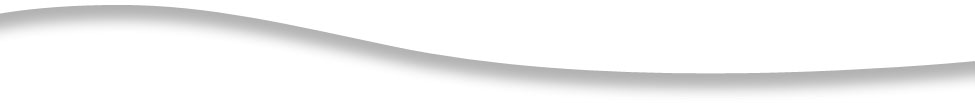 WYKONANIE BUDŻETU 
MIASTA KĘDZIERZYN-KOŹLE ZA ROK 2024
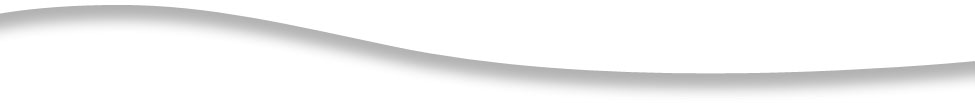 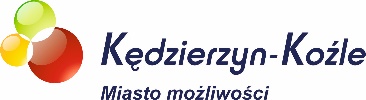 www.kedzierzynkozle.pl
WYKONANIE BUDŻETU MIASTA KĘDZIERZYN-KOŹLE ZA ROK 2024
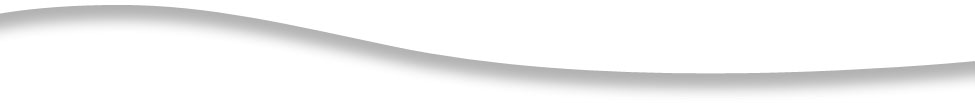 DOCHODY I PRZYCHODY 
491,00 mln zł
DOCHODY 
BIEŻĄCE
364,68 mln zł
DOCHODY 
MAJĄTKOWE
79,36 mln zł
PRZYCHODY
46,96 mln zł
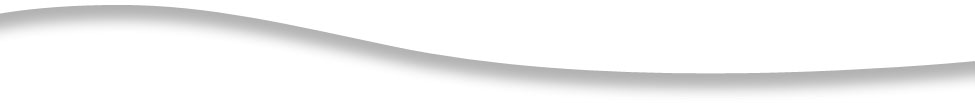 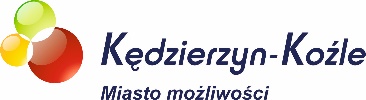 2/43
www.kedzierzynkozle.pl
WYKONANIE BUDŻETU MIASTA KĘDZIERZYN-KOŹLE ZA ROK 2024
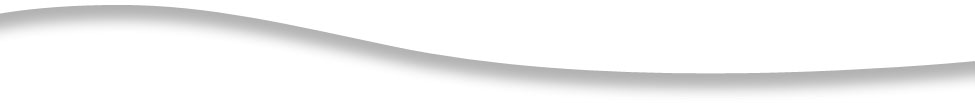 DOCHODY BIEŻĄCE  364,68 mln zł

Dochody własne 252,79 mln zł 
dochody własne wpływy z podatków i opłat - 214,94 mln zł
pozostałe dochody - 37,85 mln zł
Dotacje 39,94 zł mln zł
rodzina (m.in. świadczenia rodzinne) - 20,10  mln zł
pomoc społeczna - 8,78 mln zł
pozostałe dotacje - 11,06 mln zł
Subwencje 67,25 mln zł
oświata - 63,21 mln zł
Pozostałe dochody 4,70 mln zł
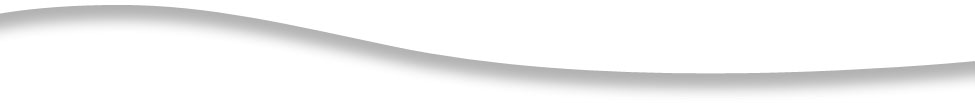 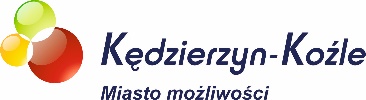 3/43
www.kedzierzynkozle.pl
WYKONANIE BUDŻETU MIASTA KĘDZIERZYN-KOŹLE ZA ROK 2024
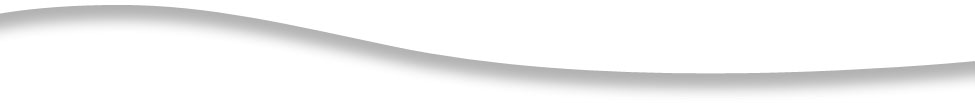 DOCHODY MAJĄTKOWE  79,36 mln zł

dotacje i środki na inwestycje - 64,90 mln zł
wpływy ze sprzedaży majątku -14,34 mln zł
wpływy z tytułu przekształcenia prawa użytkowania 
     wieczystego w prawo własności - 0,12 mln zł
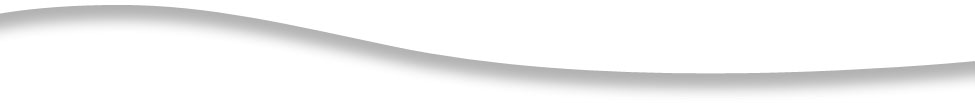 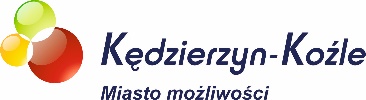 4/43
www.kedzierzynkozle.pl
WYKONANIE BUDŻETU MIASTA KĘDZIERZYN-KOŹLE ZA ROK 2024
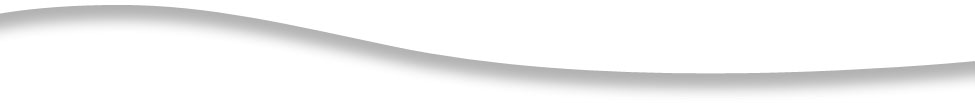 WYDATKI + ROZCHODY  464,50 mln zł
Wydatki bieżące  343,64 mln zł
Wydatki majątkowe 108,47 mln zł
Rozchody  12,39 mln zł
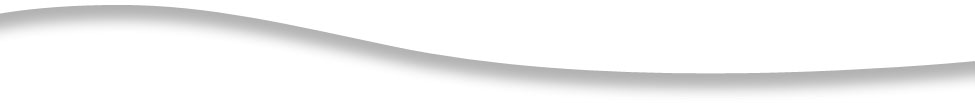 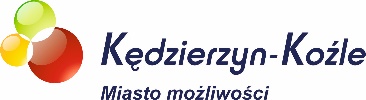 5/43
www.kedzierzynkozle.pl
WYKONANIE BUDŻETU MIASTA KĘDZIERZYN-KOŹLE ZA ROK 2024
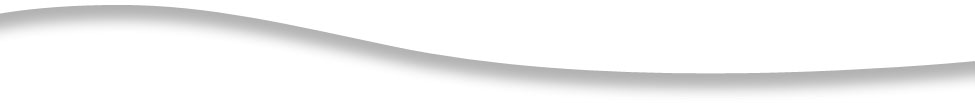 WYDATKI BIEŻĄCE  343,64 mln zł


 oświata (m.in. wynagrodzenia nauczycieli, utrzymanie szkół 
      i przedszkoli) – 140,11 mln zł
 rodzina (m.in. świadczenia, utrzymanie żłobków) – 32,24 mln zł
 pomoc społeczna (m.in. zasiłki MOPS, Promyczek) – 34,37 mln zł
 remonty dróg – 4,85 mln zł
 ochrona zdrowia – 2,61 mln zł
 dotacje dla gminnych jednostek kultury (MOK, MBP, MZK) – 9,43 mln zł
 wydatki MOSiR - 17,82 mln zł
 inne - 102,21 mln zł
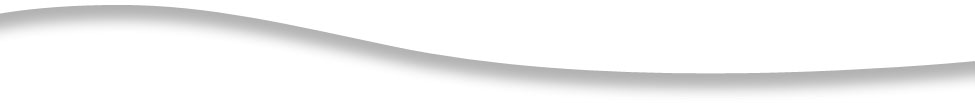 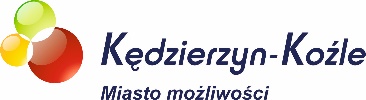 6/43
www.kedzierzynkozle.pl
WYKONANIE BUDŻETU MIASTA KĘDZIERZYN-KOŹLE ZA ROK 2024
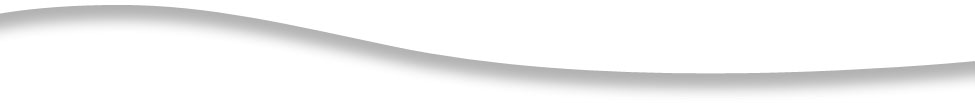 180 945 837,80 zł
149 154 404,63 zł
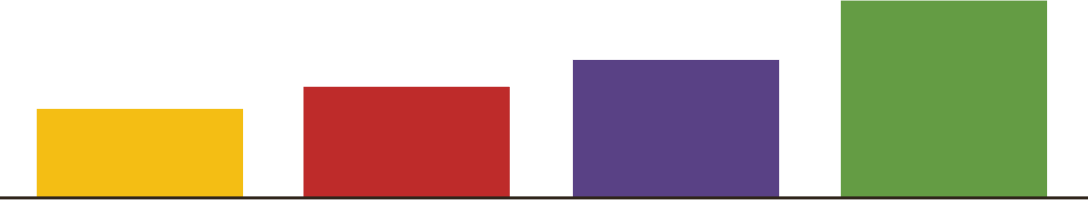 WYNAGRODZENIA
132 856 500,47 zł
123 198 451,00 zł
2021
2022
2023
2024
140 105 052,08 zł
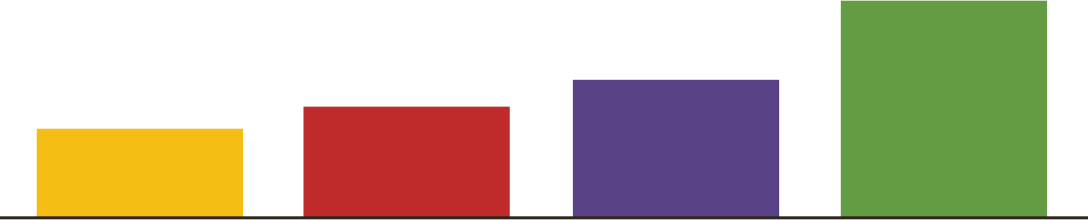 112 478 229,22 zł
99 974 041,48 zł
WYDATKI NA OŚWIATĘ
89 592 165,15 zł
2022
2024
2021
2023
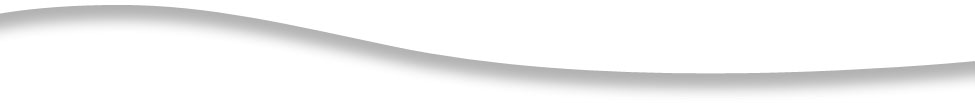 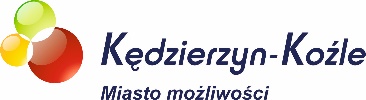 7/43
www.kedzierzynkozle.pl
WYKONANIE BUDŻETU MIASTA KĘDZIERZYN-KOŹLE ZA ROK 2024
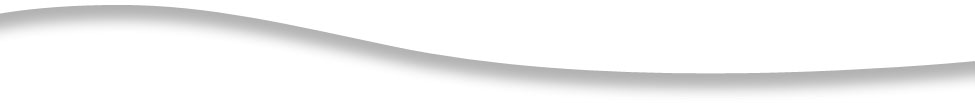 15 536 891,63 zł
ENERGIA
14 342 762,75 zł
11 059 895,17 zł
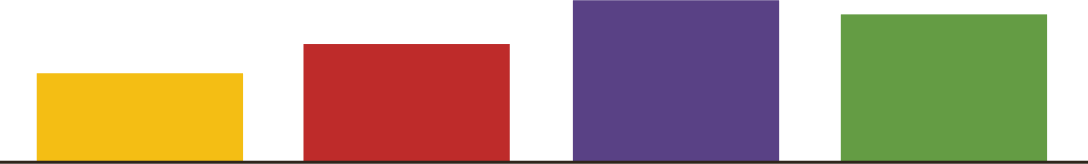 9 885 681,12 zł
2021
2022
2023
2024
2 857 586,94 zł
2 497 124,84 zł
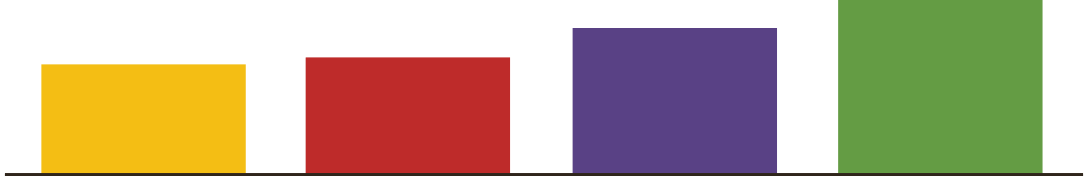 2 288 929,14 zł
2 287 161,66 zł
OCZYSZCZANIE MIASTA
2021
2022
2023
2024
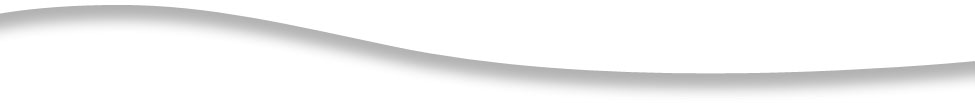 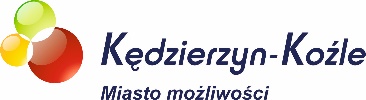 8/43
www.kedzierzynkozle.pl
WYKONANIE BUDŻETU MIASTA KĘDZIERZYN-KOŹLE ZA ROK 2024
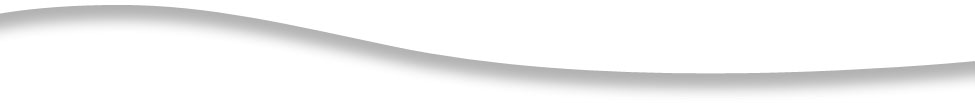 1 028 151,72 zł
887 000,00 zł
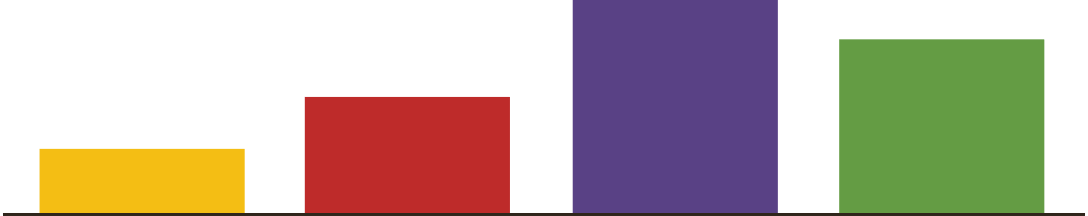 ZIMOWE UTRZYMANIE DRÓG
620 189,99 zł
366 107,15 zł
2021
2023
2024
2022
216 000,00 zł
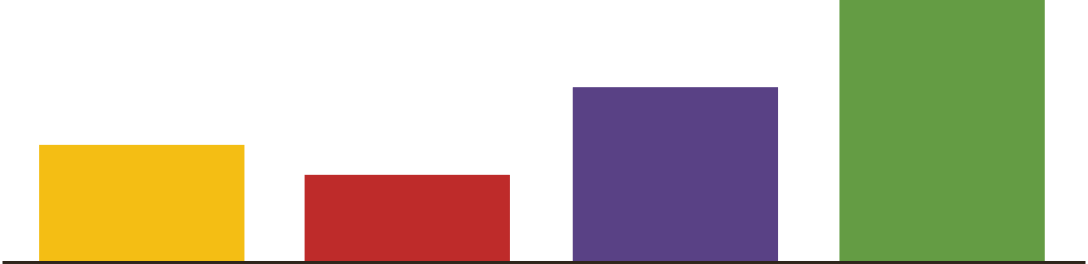 159 954,23 zł
UTRZYMANIE DRZEW I KRZEWÓW W PASACH DROGOWYCH
100 867,32 zł
88 744,60 zł
2022
2021
2023
2024
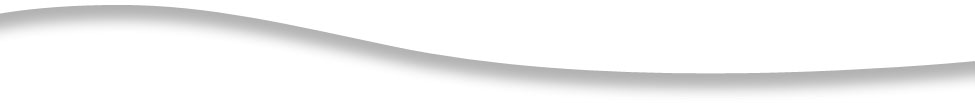 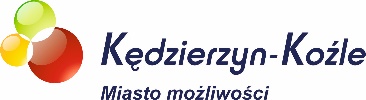 9/43
www.kedzierzynkozle.pl
WYKONANIE BUDŻETU MIASTA KĘDZIERZYN-KOŹLE ZA ROK 2024
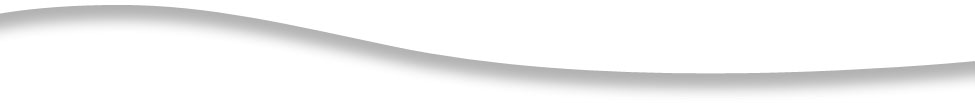 1 649 598,74 zł
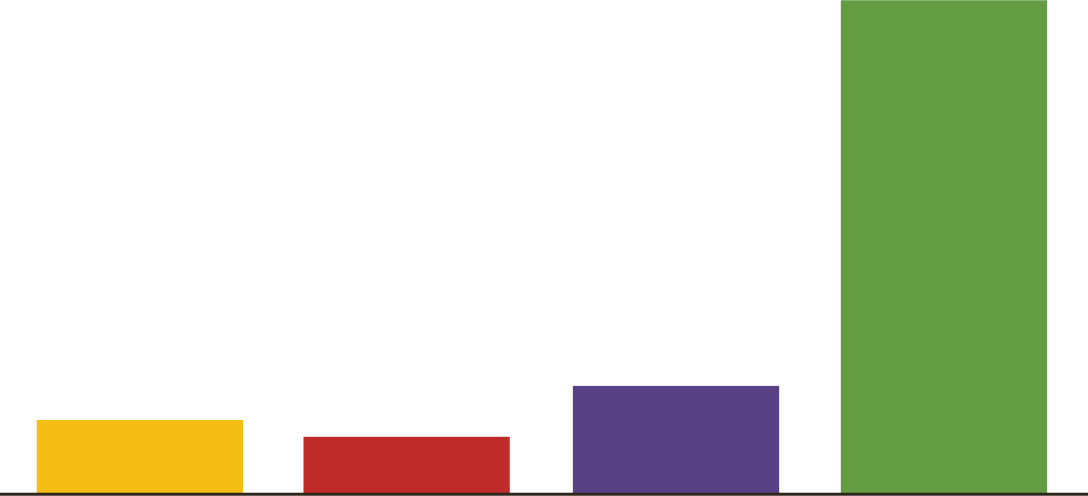 WYPŁATA ODSZKODOWAŃ
ZA PRZEJĘTE GRUNTY
423 960,91 zł
288 488,25 zł
233 449,59 zł
2024
2023
2021
2022
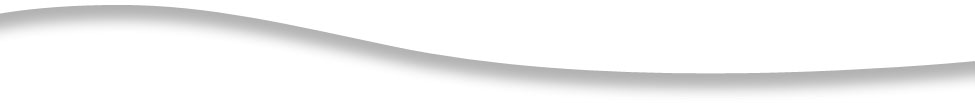 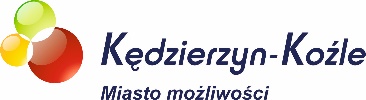 10/43
www.kedzierzynkozle.pl
WYKONANIE BUDŻETU MIASTA KĘDZIERZYN-KOŹLE ZA ROK 2024
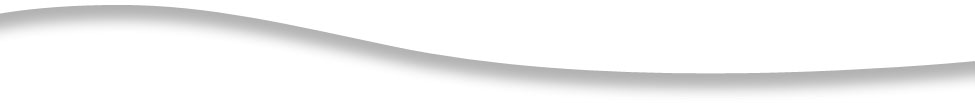 1 143 600,00 zł
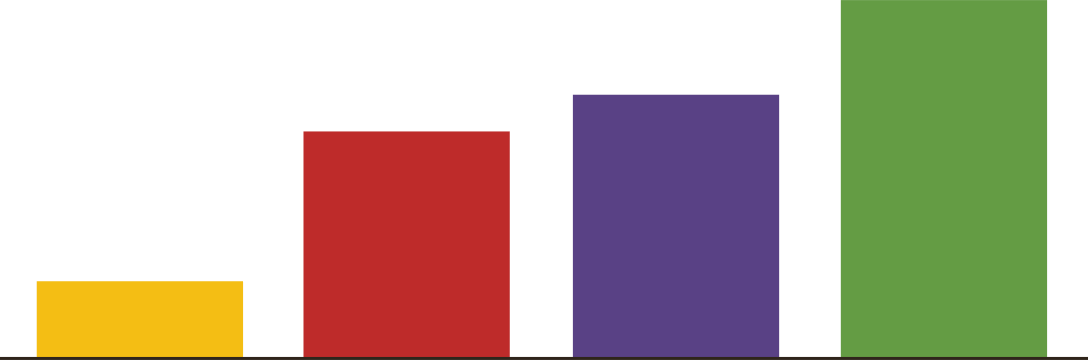 897 258,50 zł
803 279,38 zł
OBSŁUGA RATOWNIKÓW
MOSIR
393 322,07 zł
2023
2021
2022
2024
473 108,99 zł
332 403,83 zł
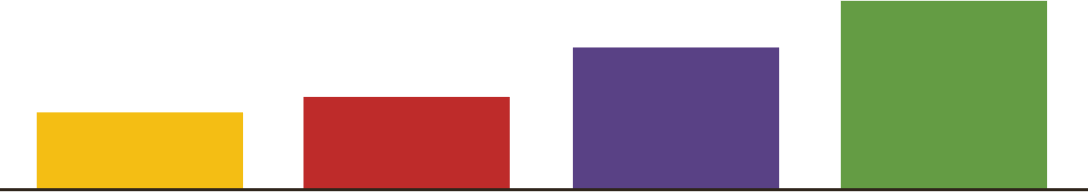 OCHRONA OBIEKTÓW
MOSIR
227 671,71 zł
203 864,07 zł
2021
2022
2023
2024
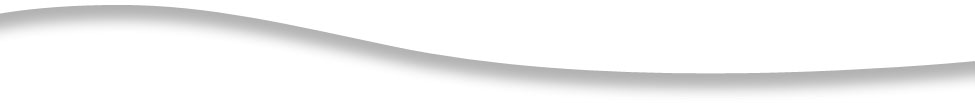 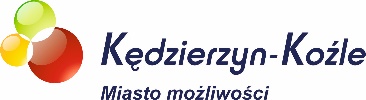 11/43
www.kedzierzynkozle.pl
WYKONANIE BUDŻETU MIASTA KĘDZIERZYN-KOŹLE ZA ROK 2024
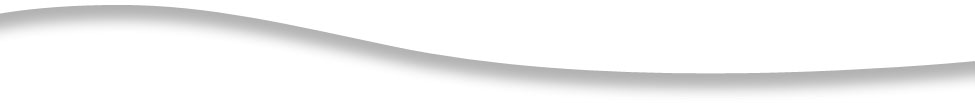 240 574,98 zł
233 530,54 zł
KOSZTY POSIŁKÓW (OBIADÓW)
DLA PODOPIECZNYCH MOPS
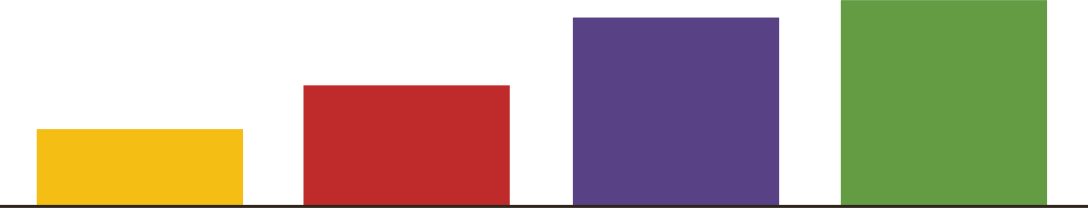 171 071,50 zł
114 572,80 zł
2022
2021
2023
2024
6 885 241,26zł
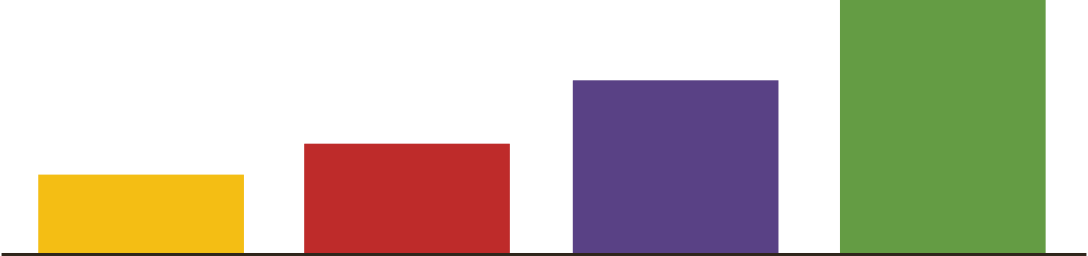 UTRZYMANIE MIESZKAŃCÓW 
W DOMACH POMOCY 
SPOŁECZNEJ
5 716 041,11 zł
4 446 650,00 zł
4 060 798,00 zł
2022
2021
2023
2024
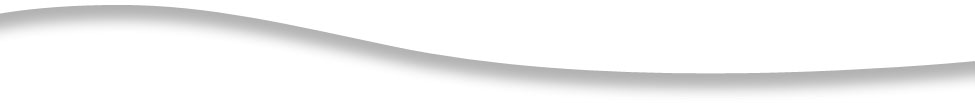 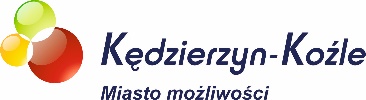 12/43
www.kedzierzynkozle.pl
WYKONANIE BUDŻETU MIASTA KĘDZIERZYN-KOŹLE ZA ROK 2024
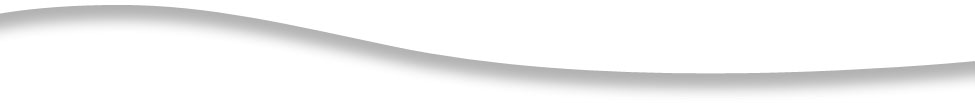 OGRANICZENIE NISKIEJ EMISJI
(WYMIANA PIECÓW)
2 100 000,00 zł
1 442 056,00 zł
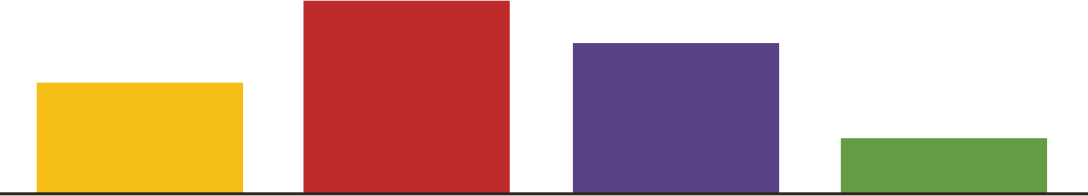 2 570 000,00 zł
882 000,00 zł
2021
2024
2022
2023
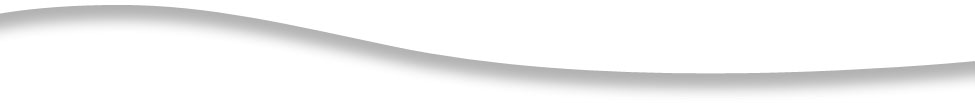 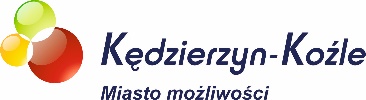 13/43
www.kedzierzynkozle.pl
WYKONANIE BUDŻETU MIASTA KĘDZIERZYN-KOŹLE ZA ROK 2024
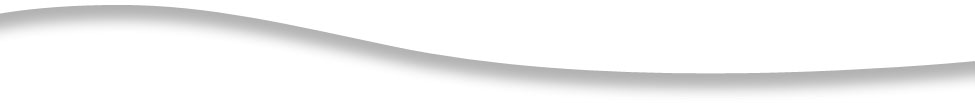 WYDATKI MAJĄTKOWE  108,47 mln zł

Inwestycje drogowe  69,11 mln zł
Budowa Łącznika obwodnicy północnej - 54,72 mln zł
PT i przebudowa ul. Grabskiego - 2,70 mln zł 
PT i przebudowa ul. Nektarowej - 1,79 mln zł 
Remont Rynku z ulicami przyległymi - 1,10 mln zł 
PT i przebudowa ul. Kościelnej i Zaścianek - 2,48 mln zł
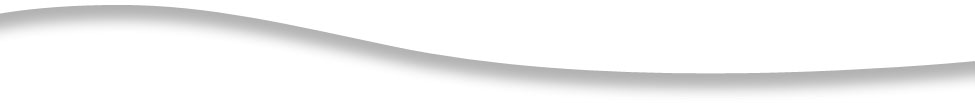 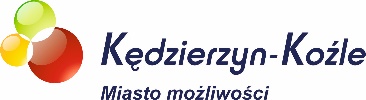 14/43
www.kedzierzynkozle.pl
WYKONANIE BUDŻETU MIASTA KĘDZIERZYN-KOŹLE ZA ROK 2024
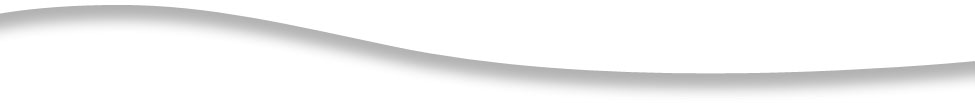 POZOSTAŁE  39,36 mln zł
Dugnad w Kędzierzynie-Koźlu – adaptacja budynku przy 
     Publicznej Szkole Podstawowej nr 6 - 12,49 mln zł
Rozbudowa strażnicy OSP Cisowa - 1,07 mln zł
Dofinansowanie zakupu samochodu OSP Sławięcice - 1,09 mln zł 
Wymiana i unifikacja oświetlenia - 6,71 mln zł 
Modernizacja gminnych lokali mieszkalnych – 1,66 mln zł
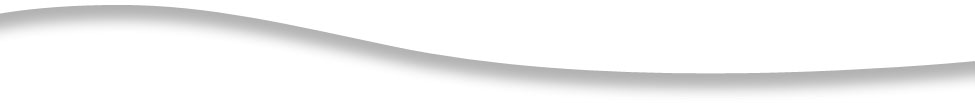 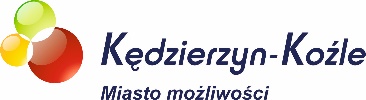 15/43
www.kedzierzynkozle.pl
WYKONANIE BUDŻETU MIASTA KĘDZIERZYN-KOŹLE ZA ROK 2024
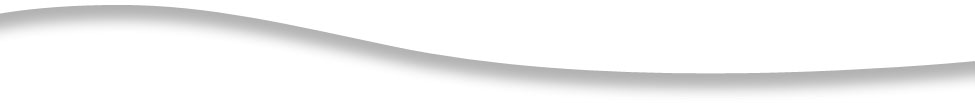 NAJWAŻNIEJSZE
MIEJSKIE INWESTYCJE 
W 2024 ROKU
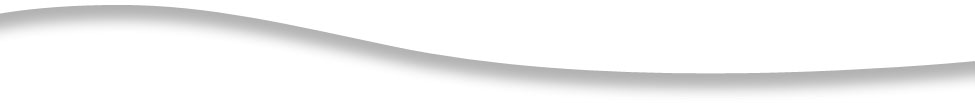 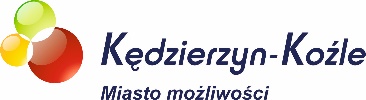 16/43
www.kedzierzynkozle.pl
WYKONANIE BUDŻETU MIASTA KĘDZIERZYN-KOŹLE ZA ROK 2024
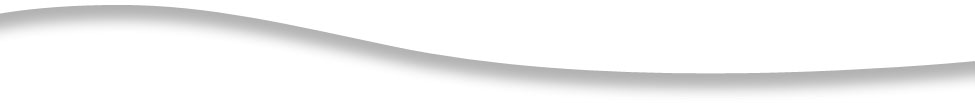 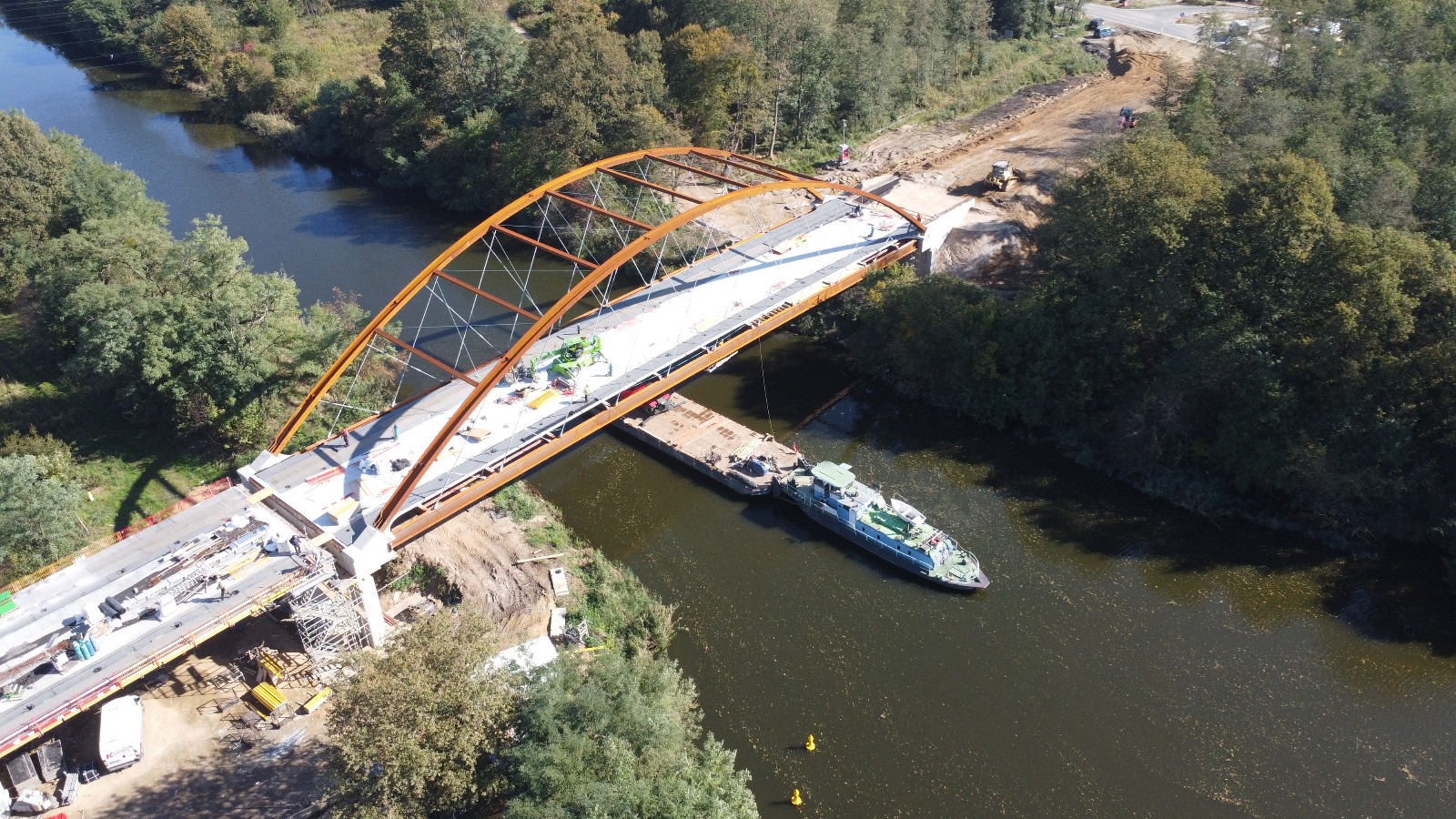 Budowa łącznika do Obwodnicy Północnej
(zdjęcie wykonane w październiku 2024 roku, inwestycja zrealizowana)
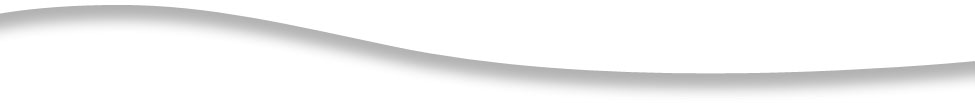 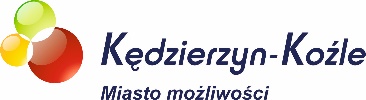 17/43
www.kedzierzynkozle.pl
WYKONANIE BUDŻETU MIASTA KĘDZIERZYN-KOŹLE ZA ROK 2024
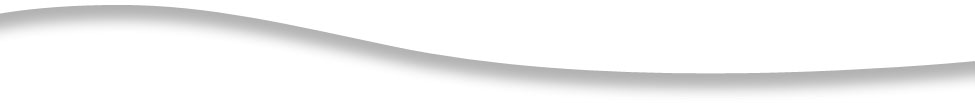 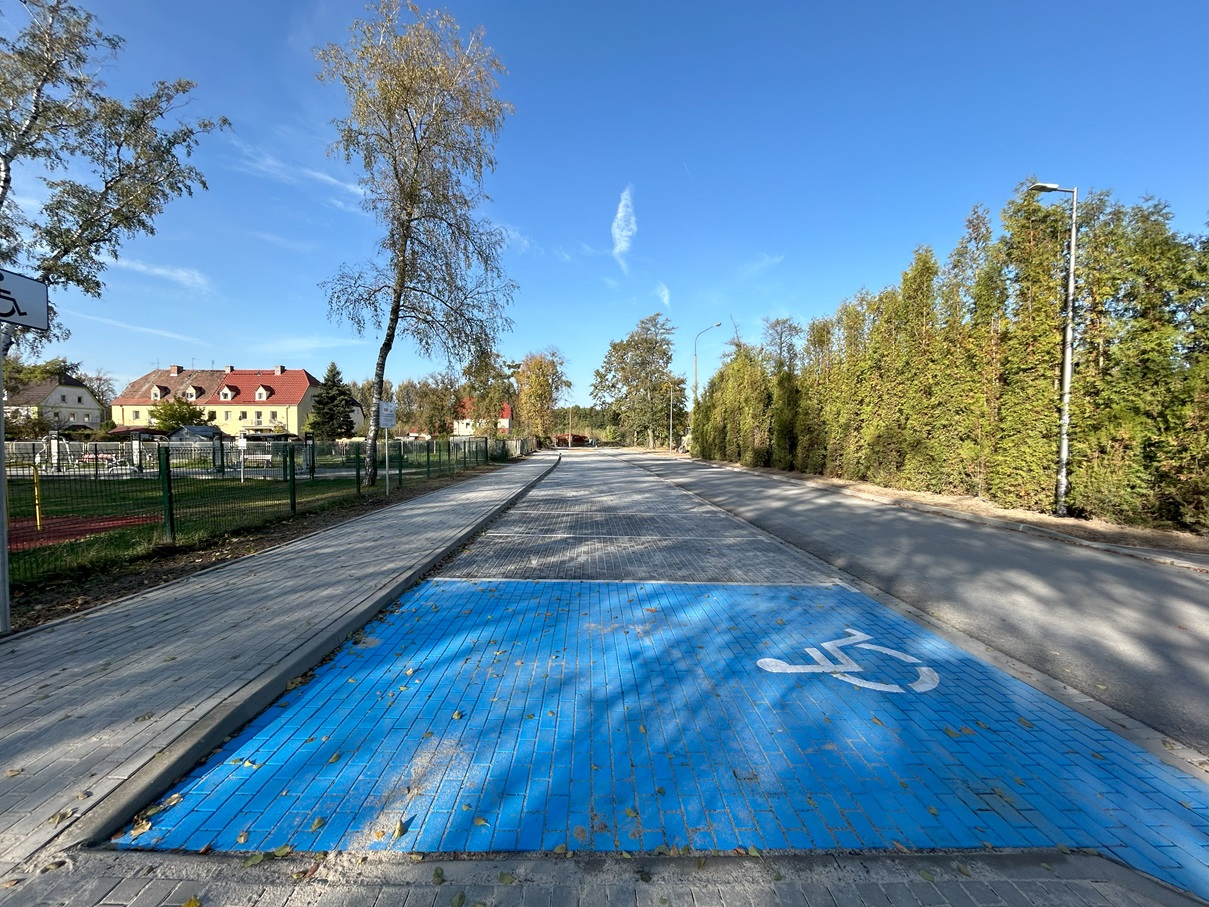 Przebudowa ul. Grabskiego (osiedle Azoty)
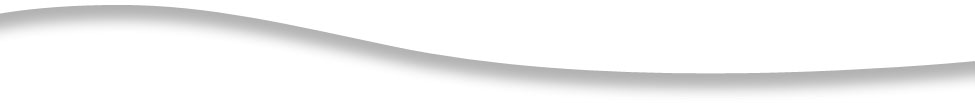 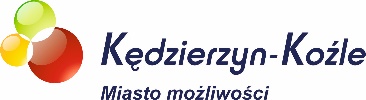 18/43
www.kedzierzynkozle.pl
WYKONANIE BUDŻETU MIASTA KĘDZIERZYN-KOŹLE ZA ROK 2024
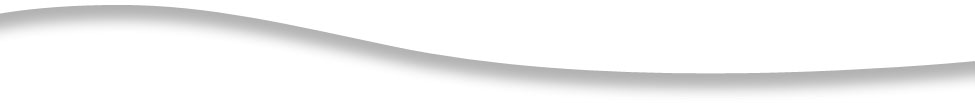 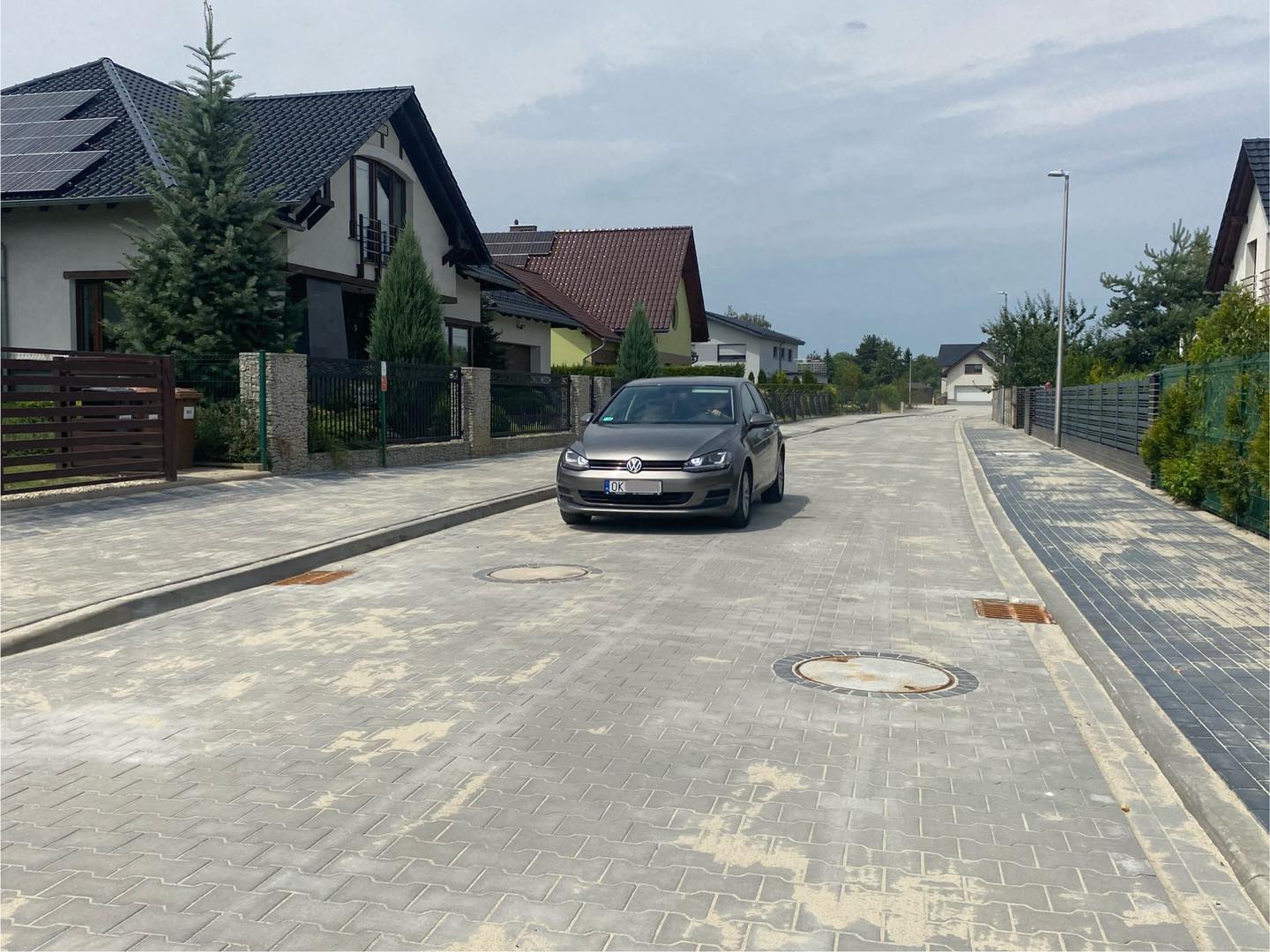 Przebudowa ul. Nektarowej (osiedle Kłodnica)
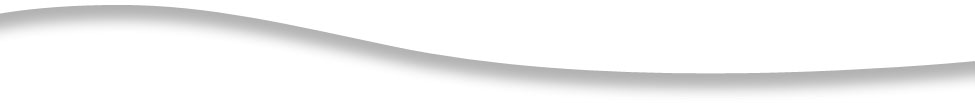 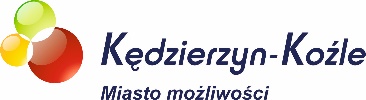 19/43
www.kedzierzynkozle.pl
WYKONANIE BUDŻETU MIASTA KĘDZIERZYN-KOŹLE ZA ROK 2024
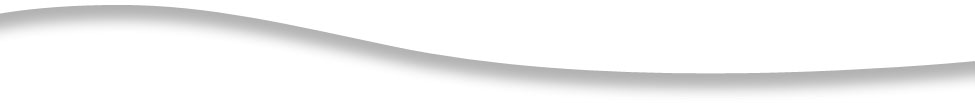 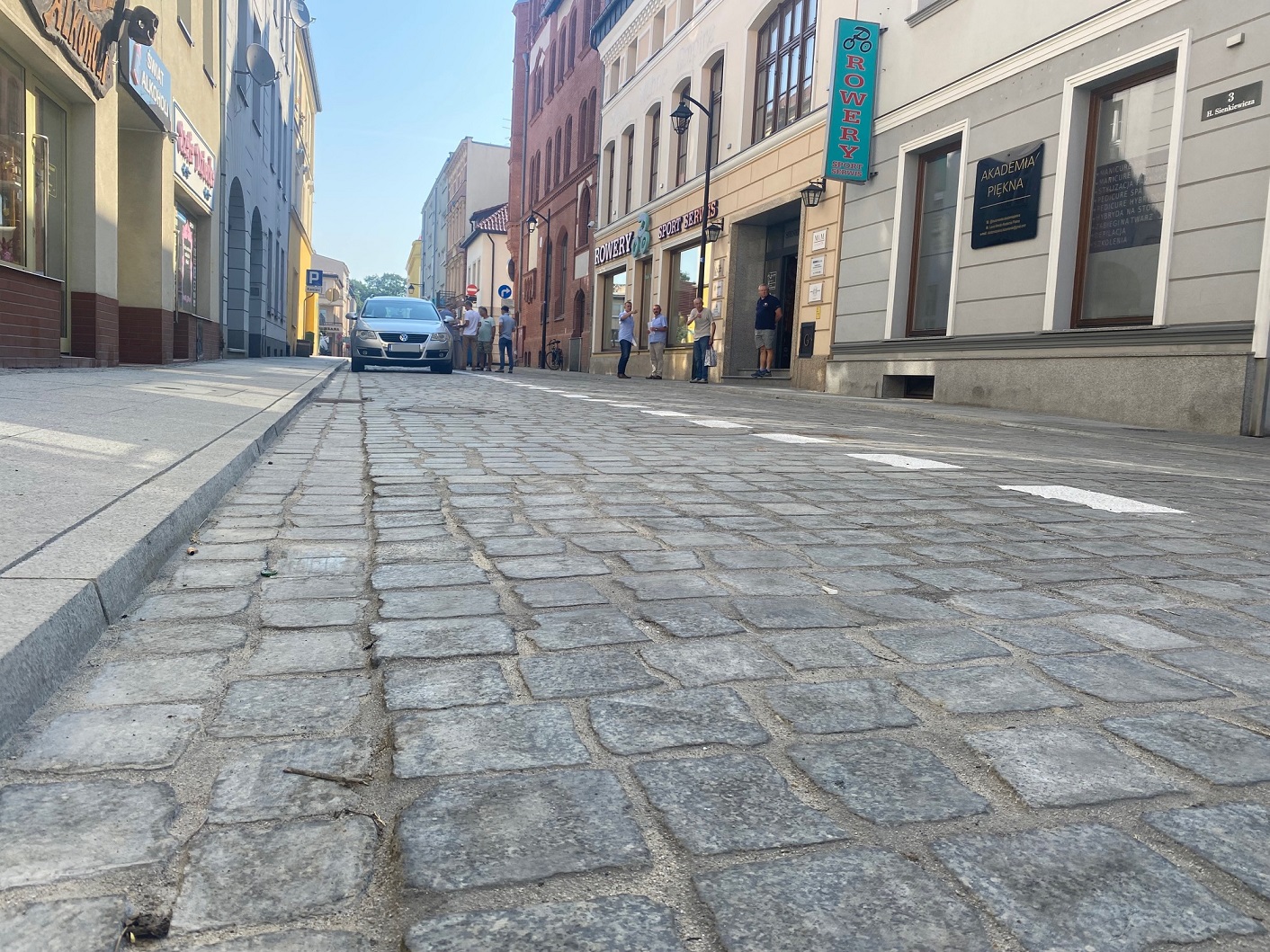 Przebudowa ul. Sienkiewicza (osiedle Stare Miasto)
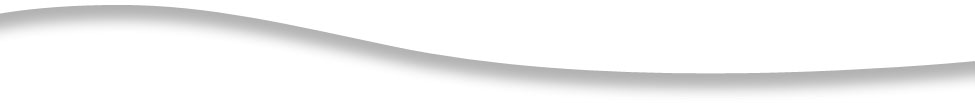 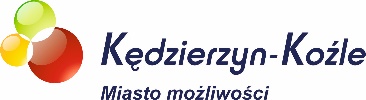 20/43
www.kedzierzynkozle.pl
WYKONANIE BUDŻETU MIASTA KĘDZIERZYN-KOŹLE ZA ROK 2024
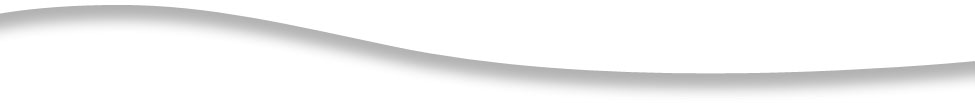 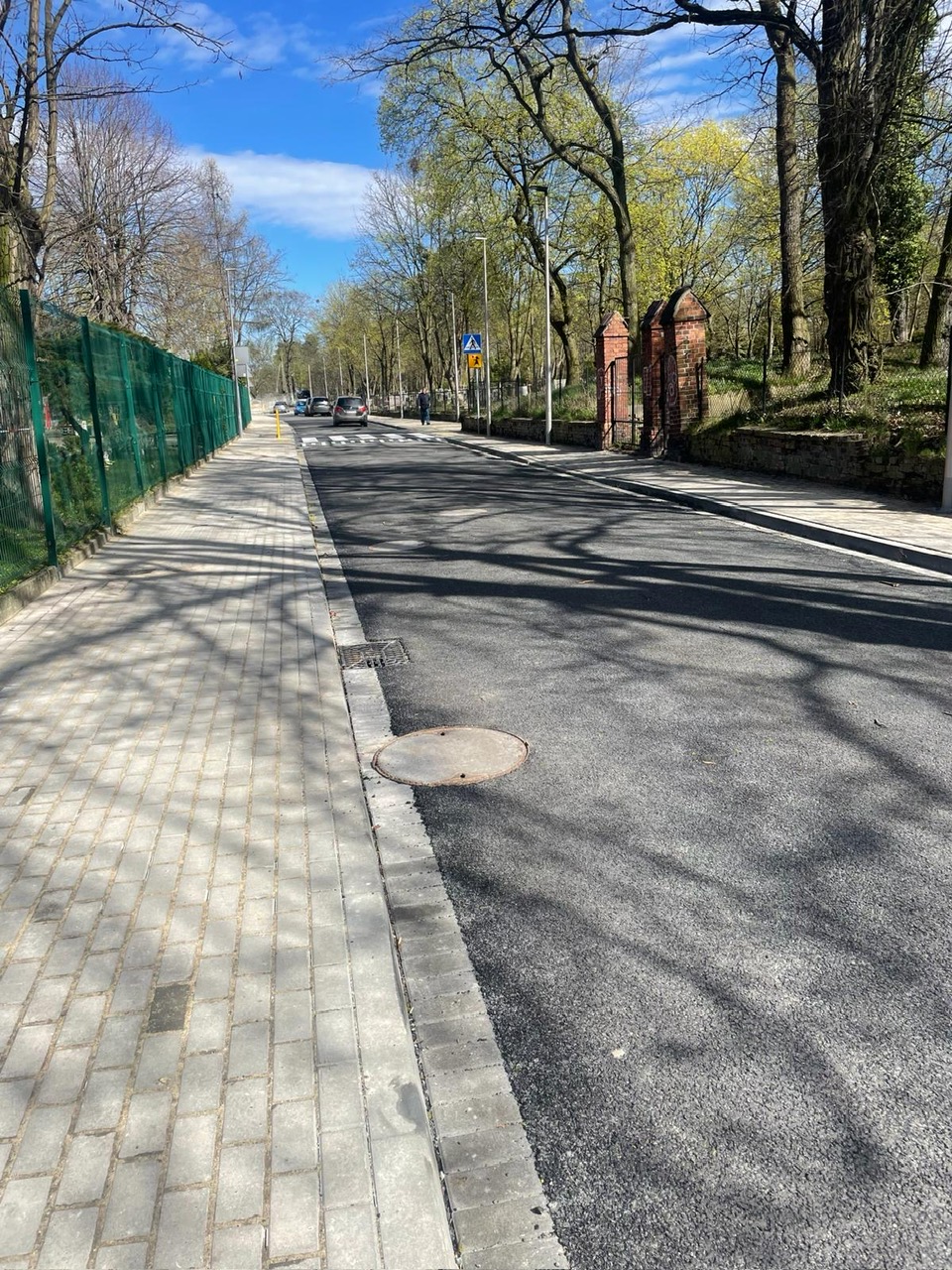 Przebudowa ul. Kościelnej i Zaścianek (osiedle Śródmieście)
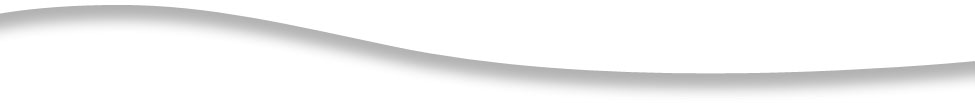 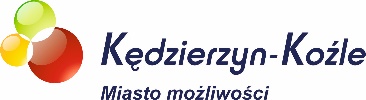 21/43
www.kedzierzynkozle.pl
WYKONANIE BUDŻETU MIASTA KĘDZIERZYN-KOŹLE ZA ROK 2024
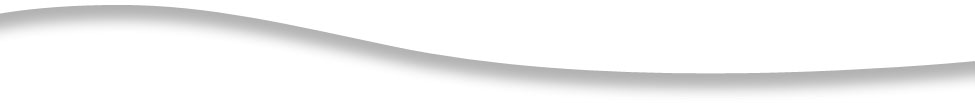 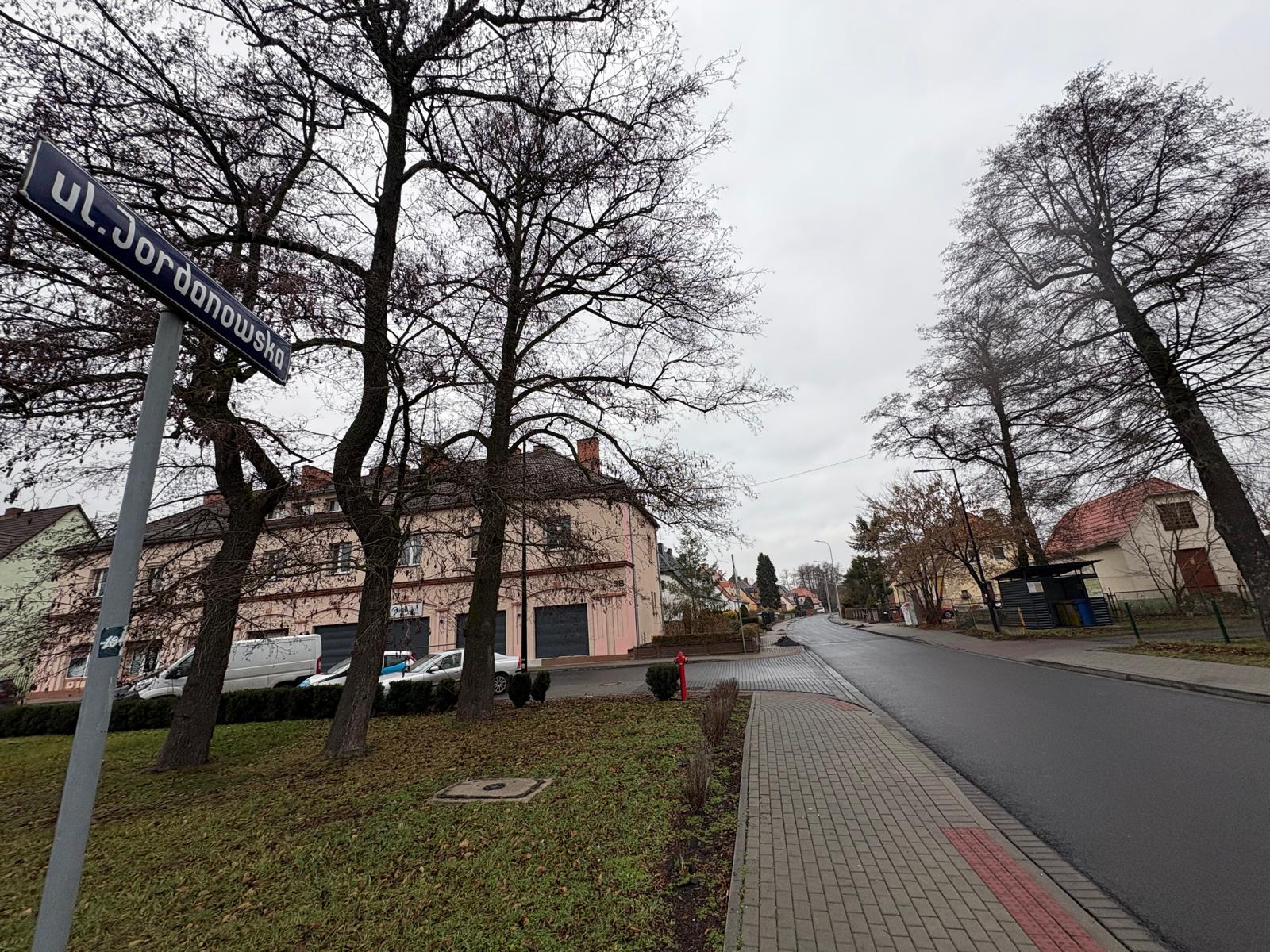 Remont ul. Jordanowskiej (osiedle Azoty)
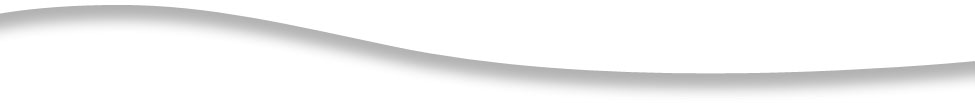 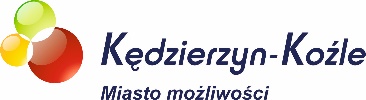 22/43
www.kedzierzynkozle.pl
WYKONANIE BUDŻETU MIASTA KĘDZIERZYN-KOŹLE ZA ROK 2024
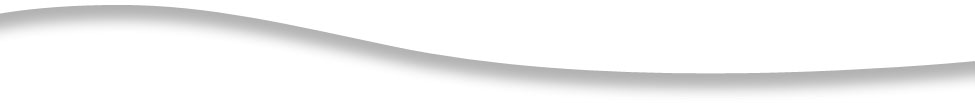 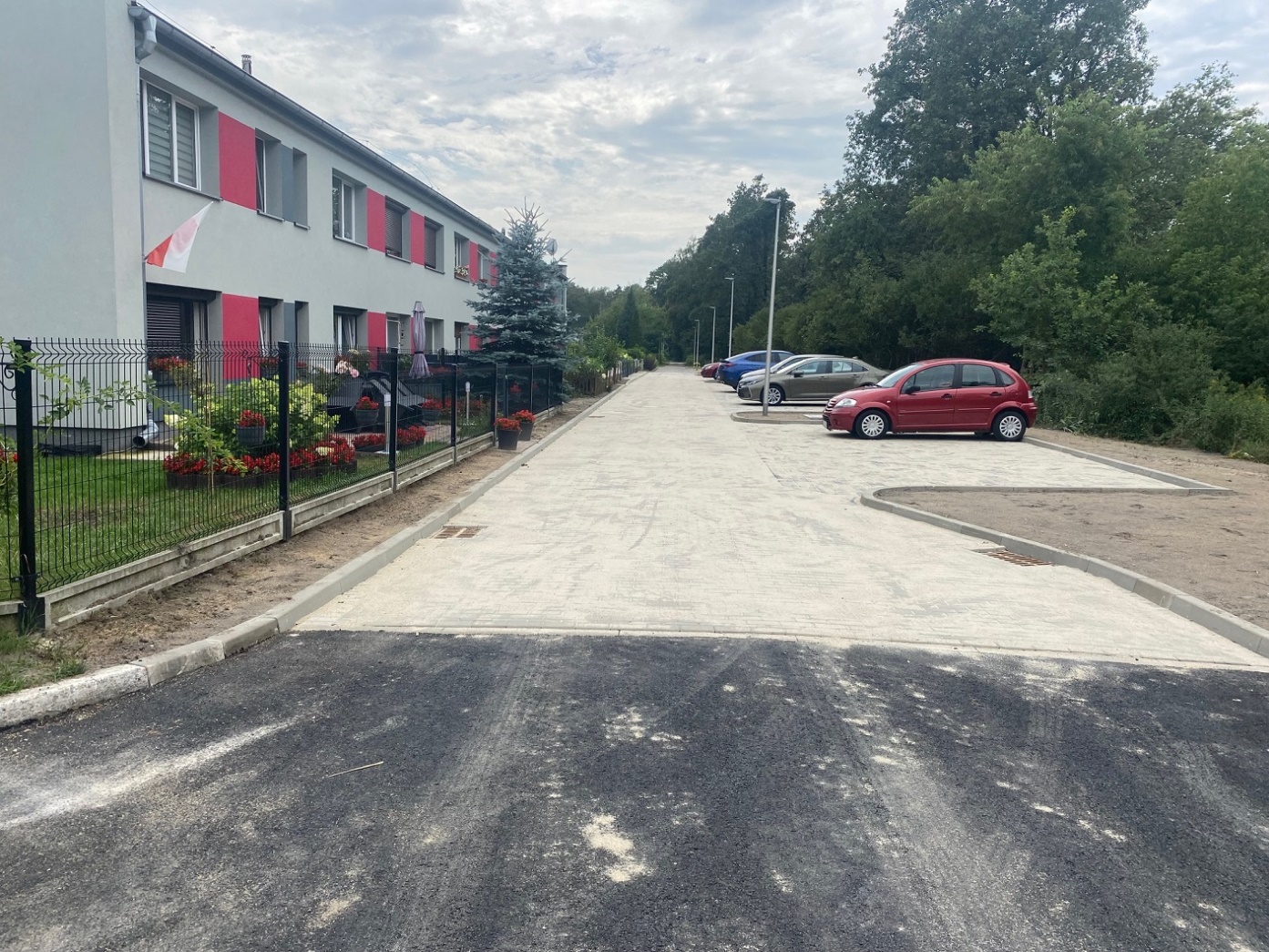 Remont ul. Chemików (osiedle Azoty)
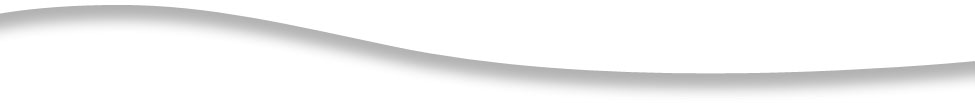 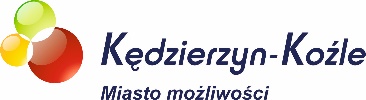 23/43
www.kedzierzynkozle.pl
WYKONANIE BUDŻETU MIASTA KĘDZIERZYN-KOŹLE ZA ROK 2024
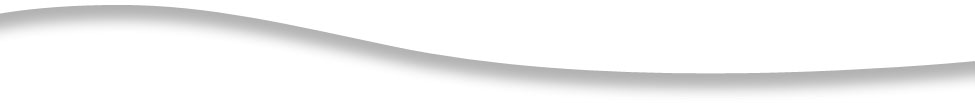 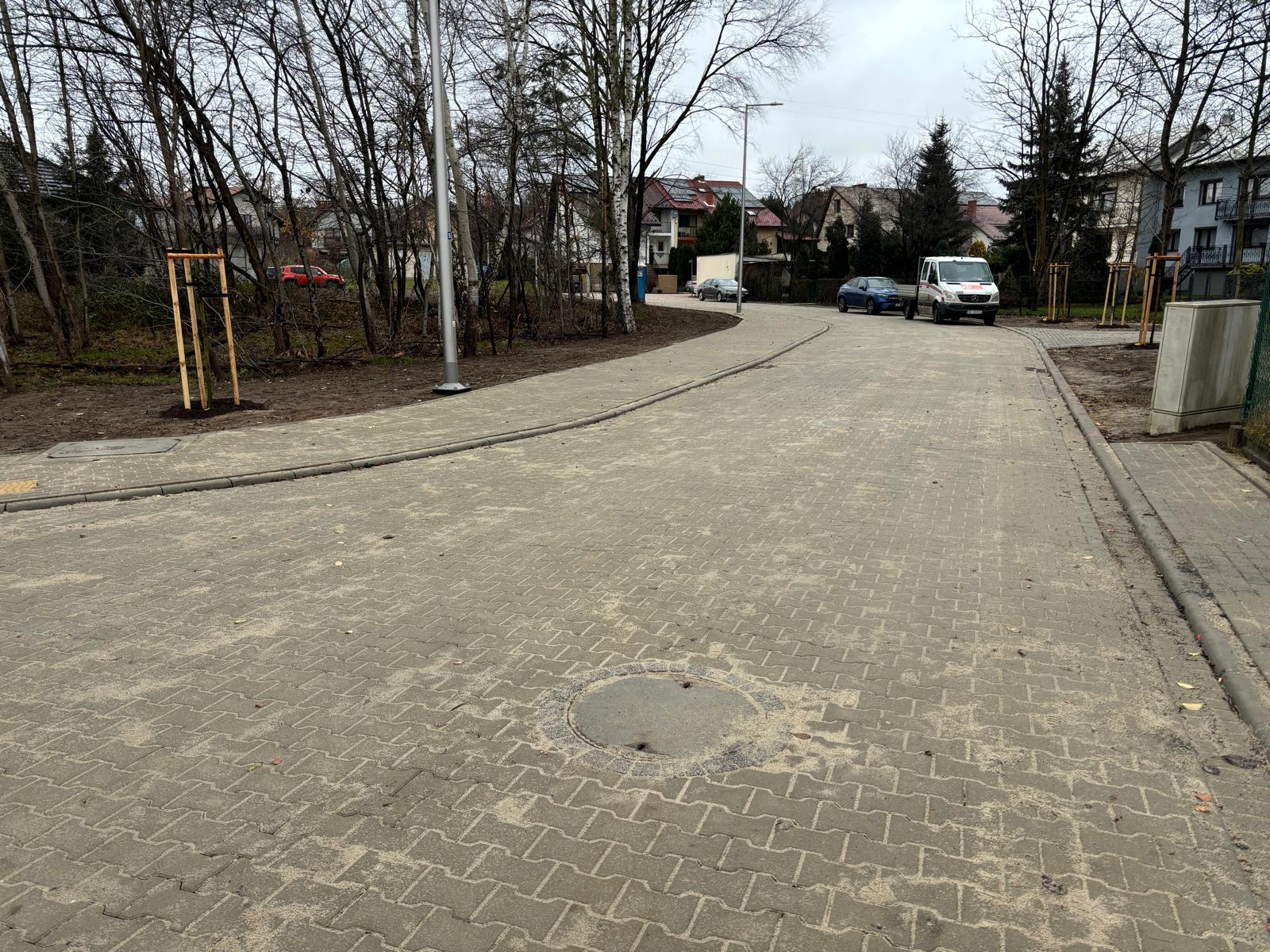 Przebudowa ul. Modrzewiowej (osiedle Kuźniczka)
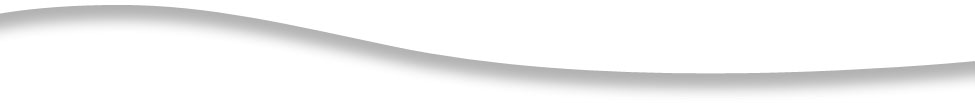 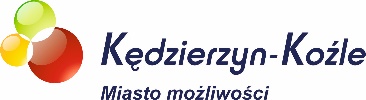 24/43
www.kedzierzynkozle.pl
WYKONANIE BUDŻETU MIASTA KĘDZIERZYN-KOŹLE ZA ROK 2024
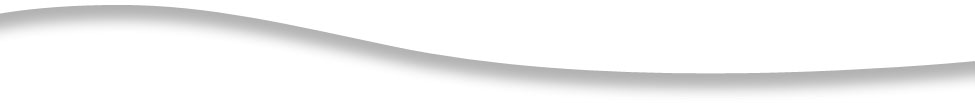 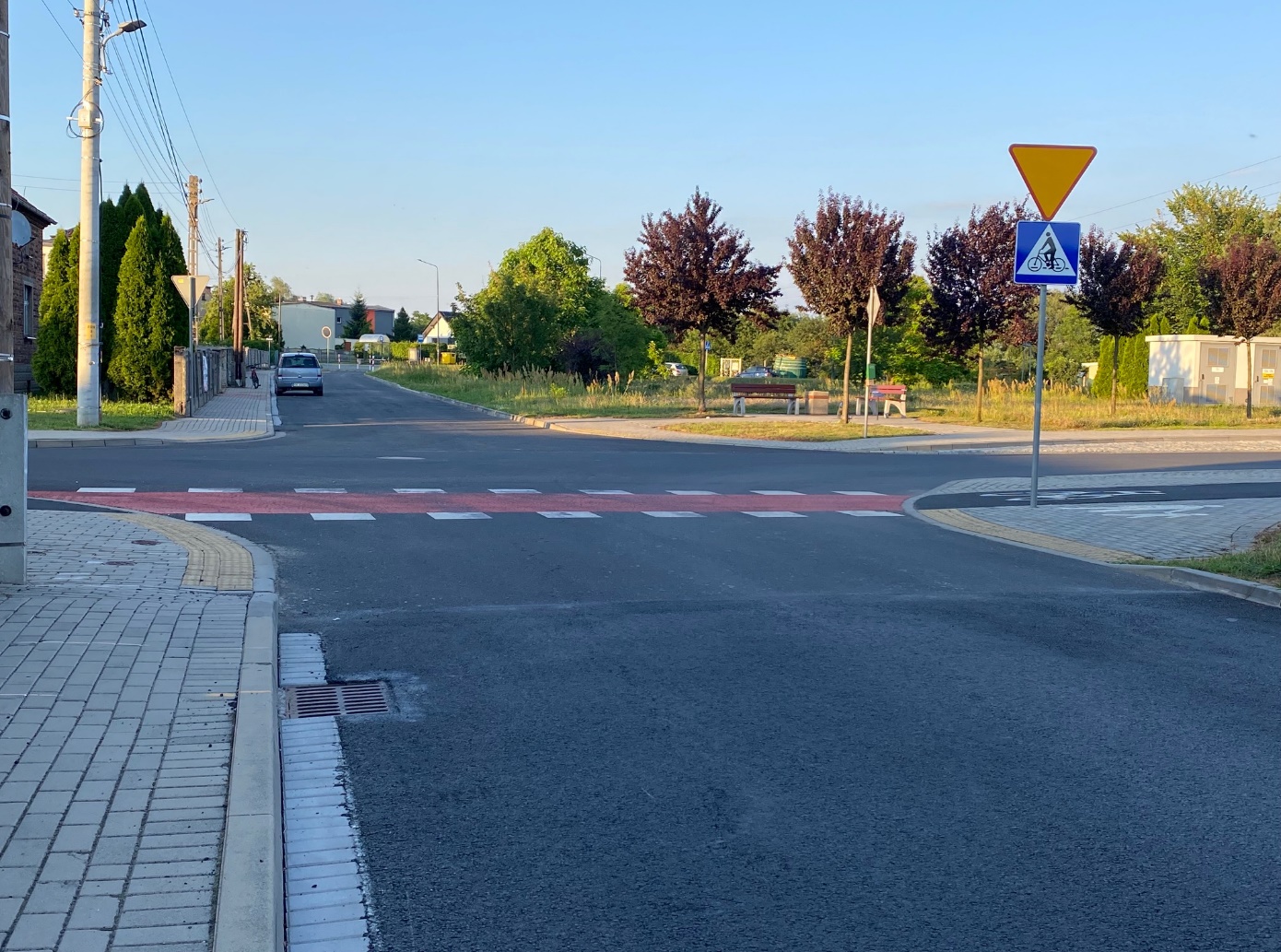 Remont ul. Ogrodowej, Leszczynowej, Starowiejskiej, Jodłowej, Głogowej (osiedle Kuźniczka)
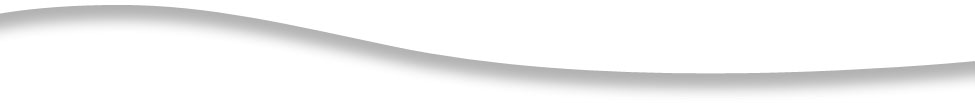 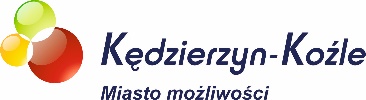 25/43
www.kedzierzynkozle.pl
WYKONANIE BUDŻETU MIASTA KĘDZIERZYN-KOŹLE ZA ROK 2024
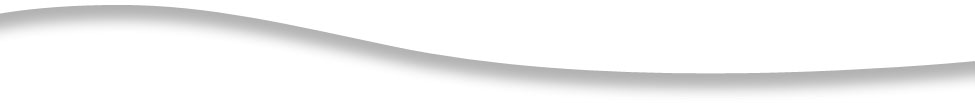 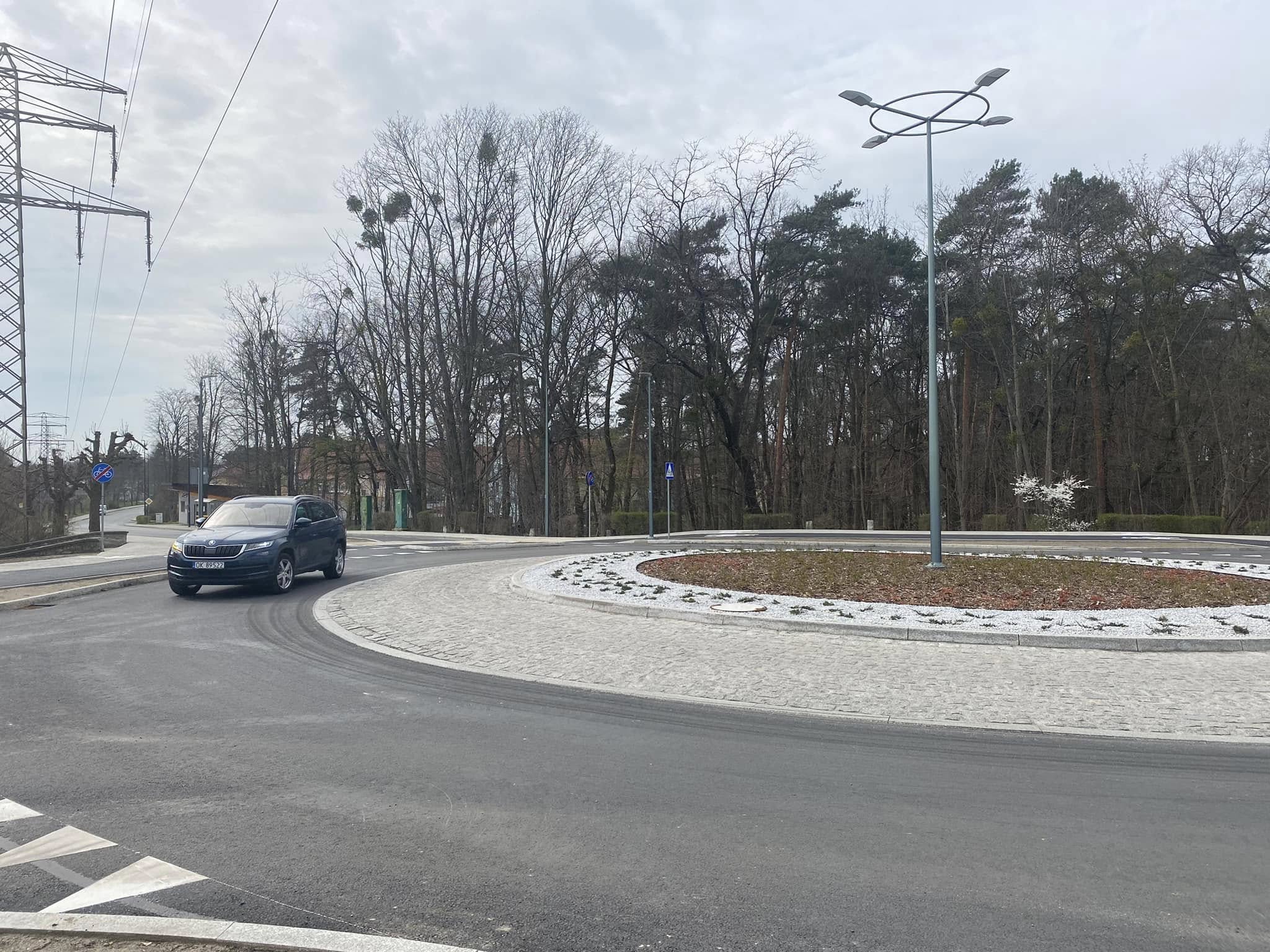 Budowa ronda na ul. Szkolnej (osiedle Blachownia)
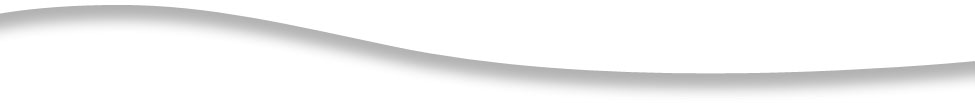 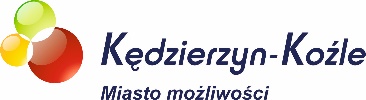 26/43
www.kedzierzynkozle.pl
WYKONANIE BUDŻETU MIASTA KĘDZIERZYN-KOŹLE ZA ROK 2024
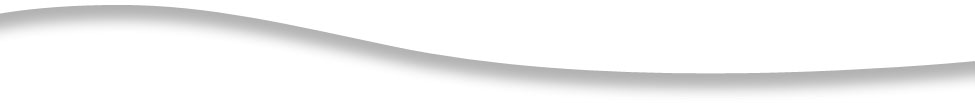 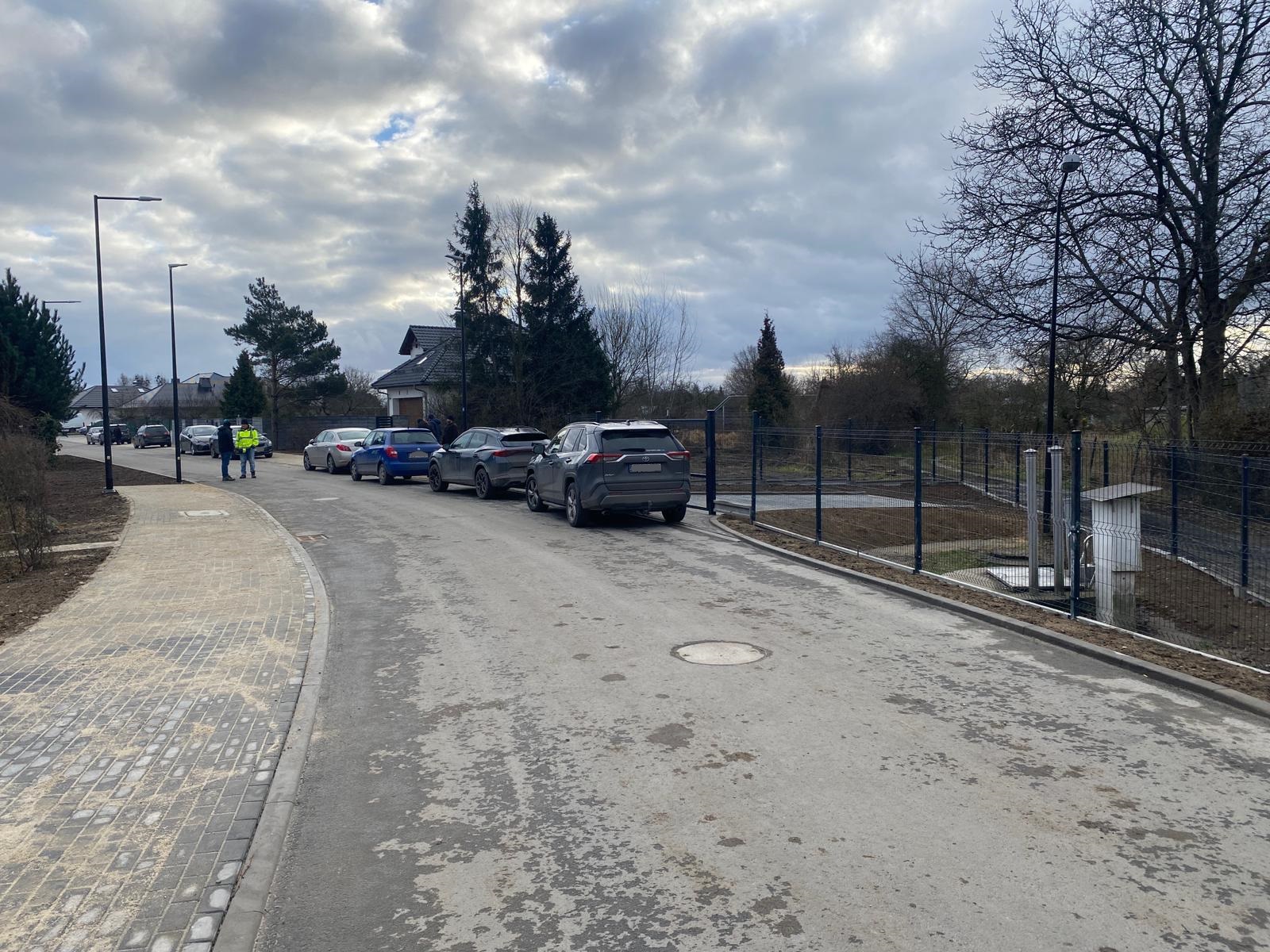 Przebudowa ul. Mikołaja z Koźla (osiedle Zachód)
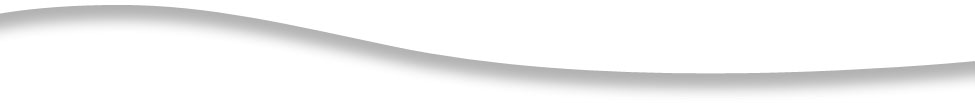 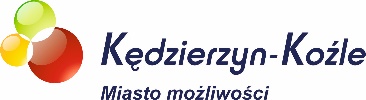 27/43
www.kedzierzynkozle.pl
WYKONANIE BUDŻETU MIASTA KĘDZIERZYN-KOŹLE ZA ROK 2024
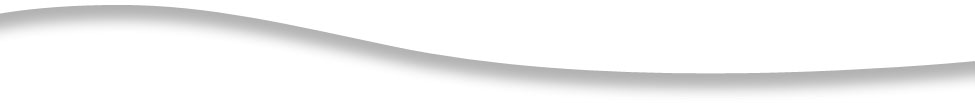 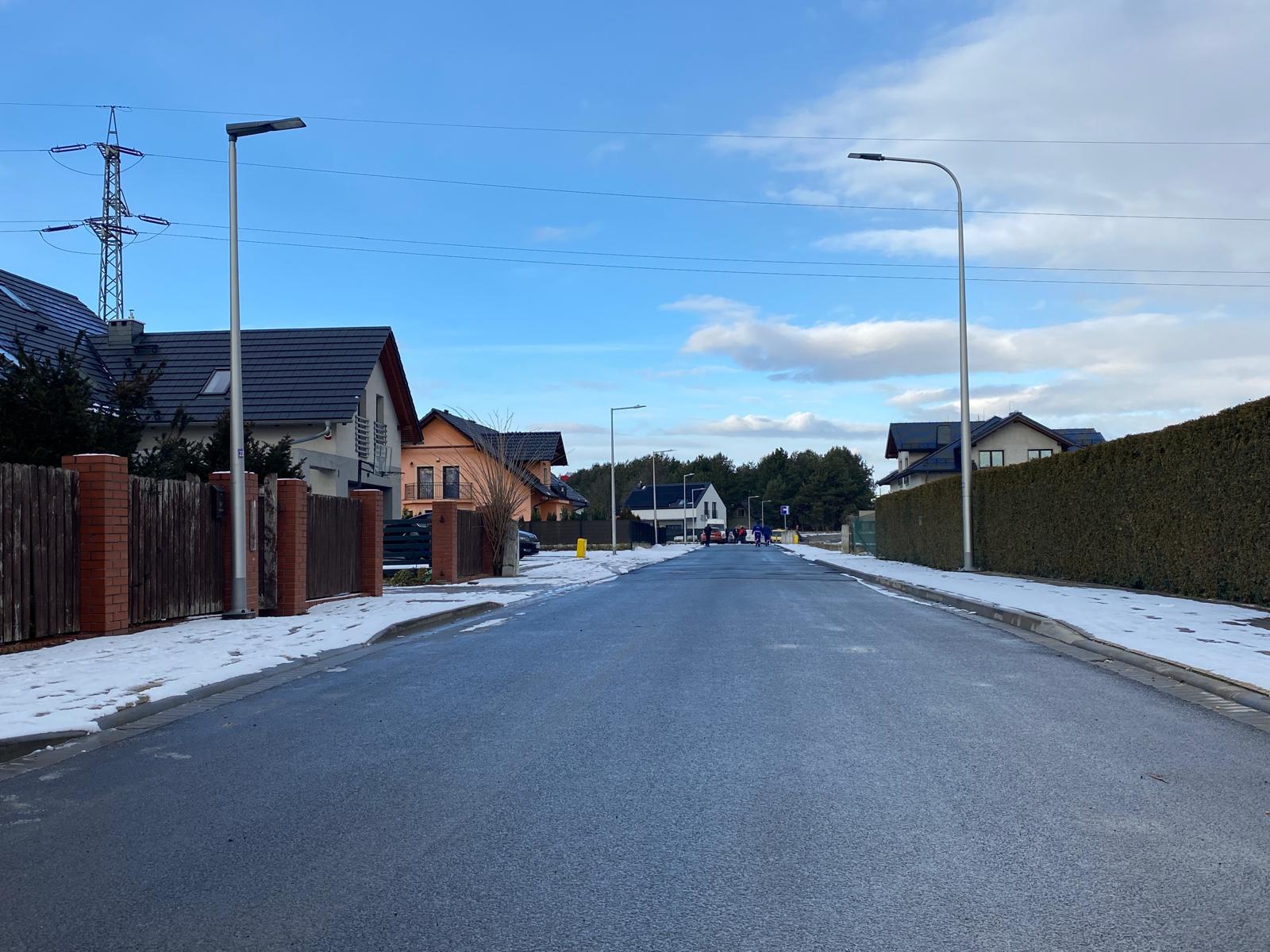 Przebudowa ul. Jasińskiego (osiedle Zachód)
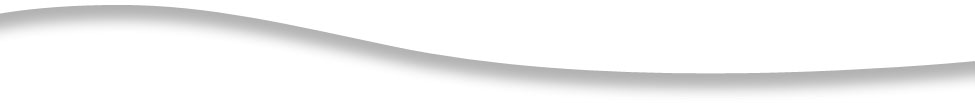 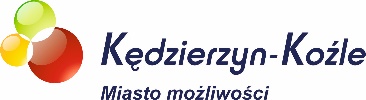 28/43
www.kedzierzynkozle.pl
WYKONANIE BUDŻETU MIASTA KĘDZIERZYN-KOŹLE ZA ROK 2024
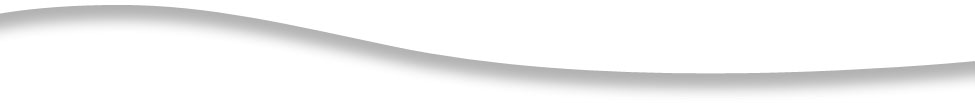 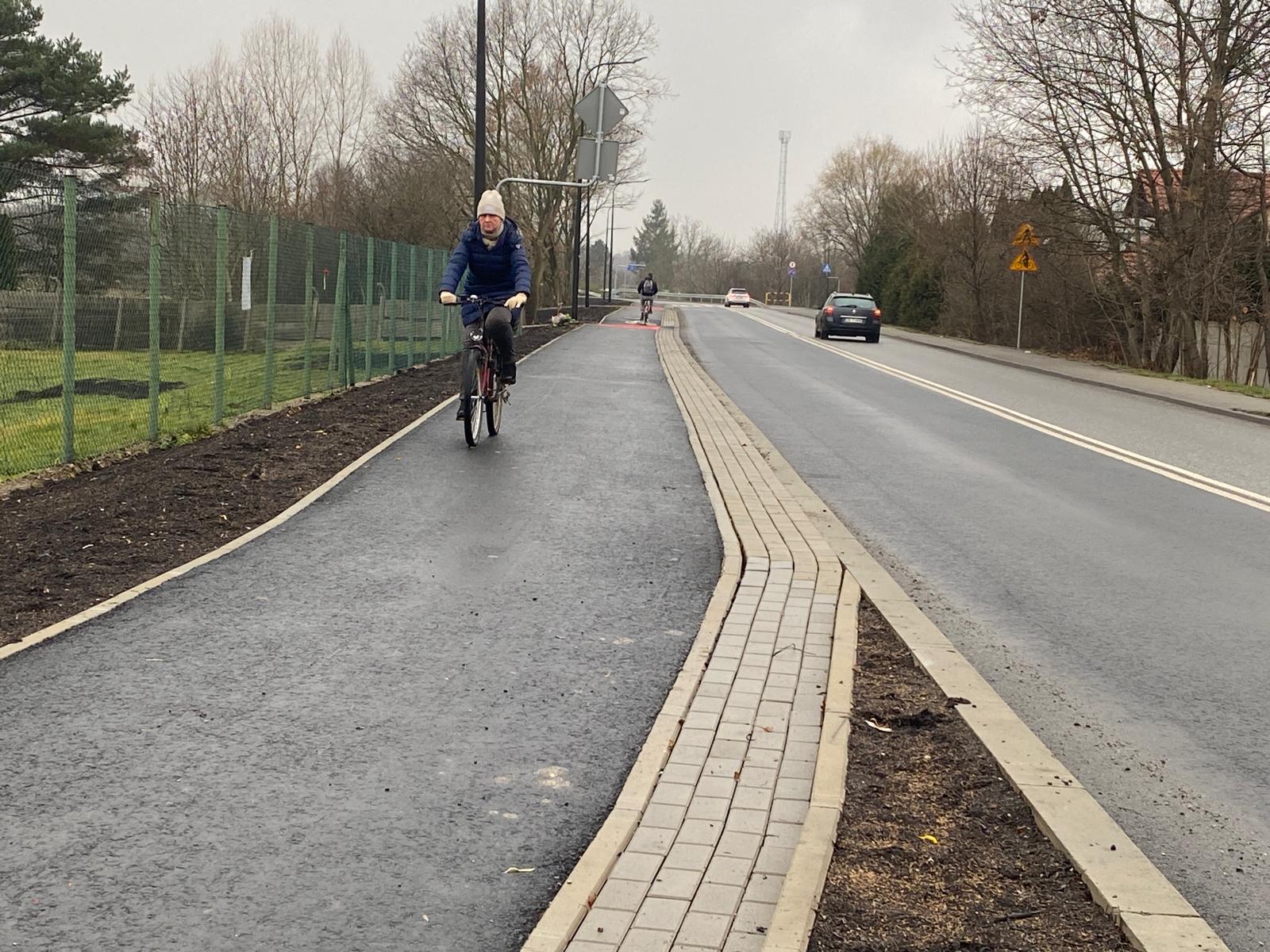 Budowa ścieżki rowerowej wzdłuż ul. Chrobrego (osiedle Zachód)
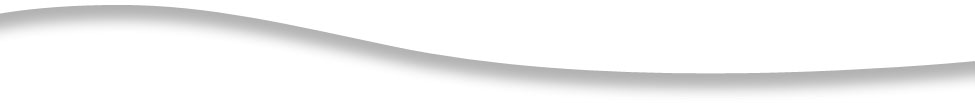 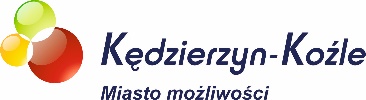 29/43
www.kedzierzynkozle.pl
WYKONANIE BUDŻETU MIASTA KĘDZIERZYN-KOŹLE ZA ROK 2024
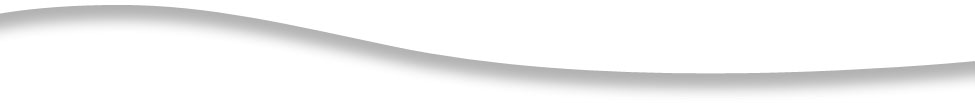 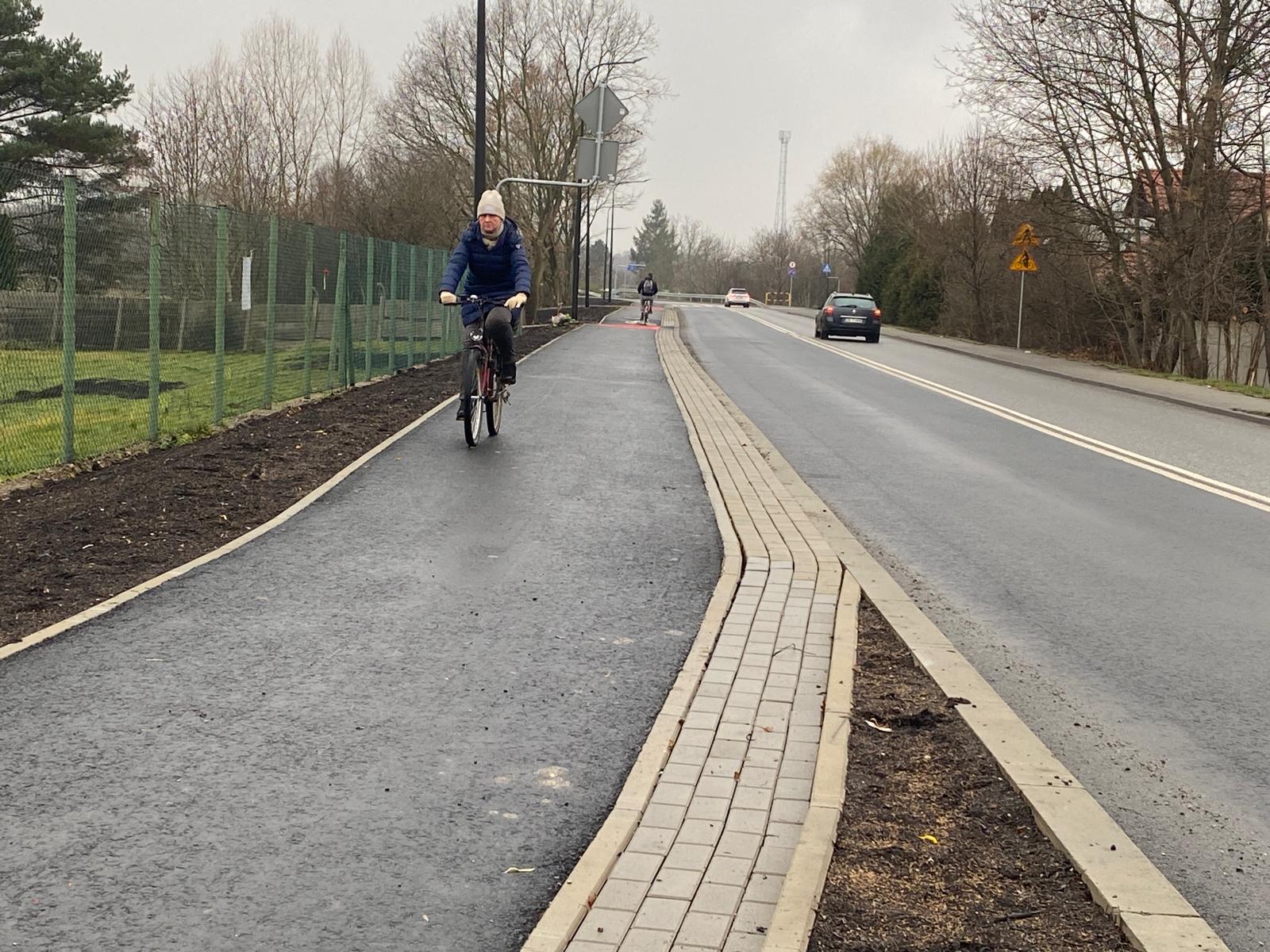 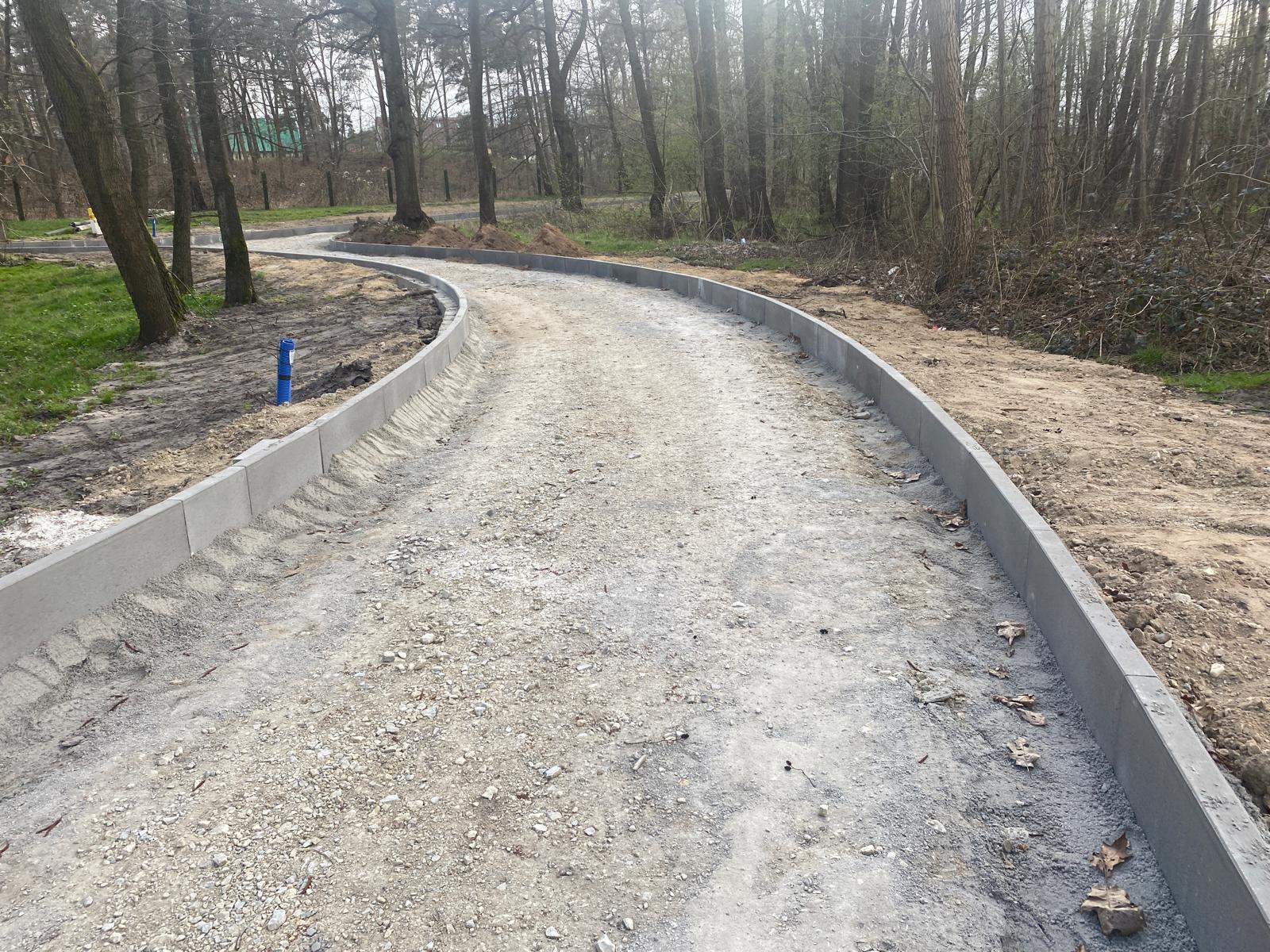 Budowa ścieżki rowerowej od ul. Tuwima (osiedle Blachownia)
(zdjęcie wykonane w październiku 2024 roku, inwestycja na ukończeniu)
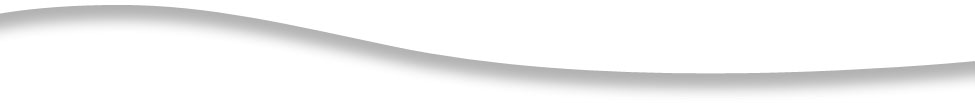 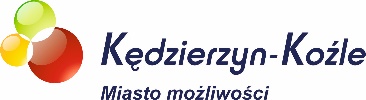 30/43
www.kedzierzynkozle.pl
WYKONANIE BUDŻETU MIASTA KĘDZIERZYN-KOŹLE ZA ROK 2024
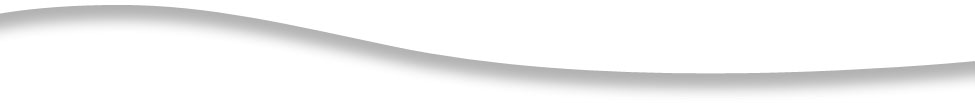 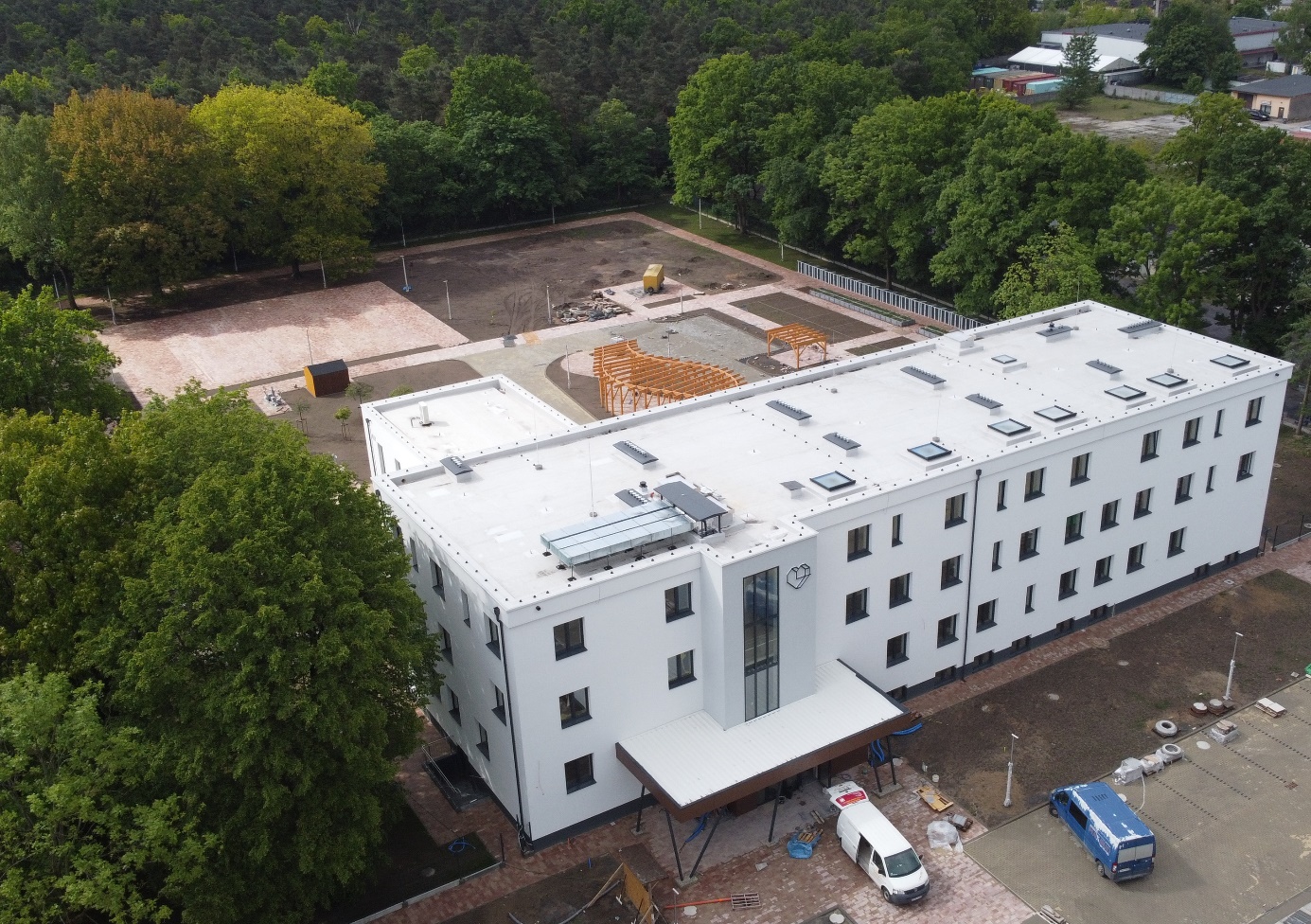 Budowa Centrum Współpracy „Dugnad” w byłej PSP nr 6 (os. Śródmieście) 
(zdjęcie wykonane w kwietniu 2025 roku, inwestycja na ukończeniu)
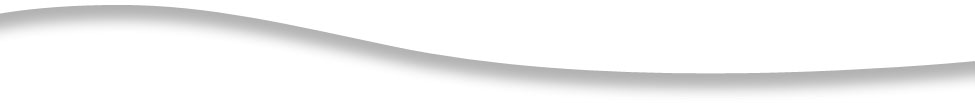 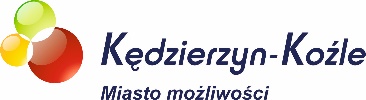 31/43
www.kedzierzynkozle.pl
WYKONANIE BUDŻETU MIASTA KĘDZIERZYN-KOŹLE ZA ROK 2024
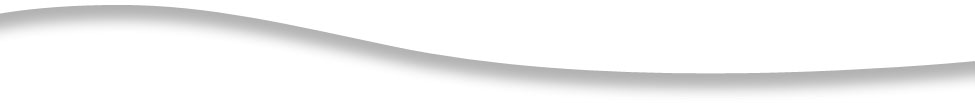 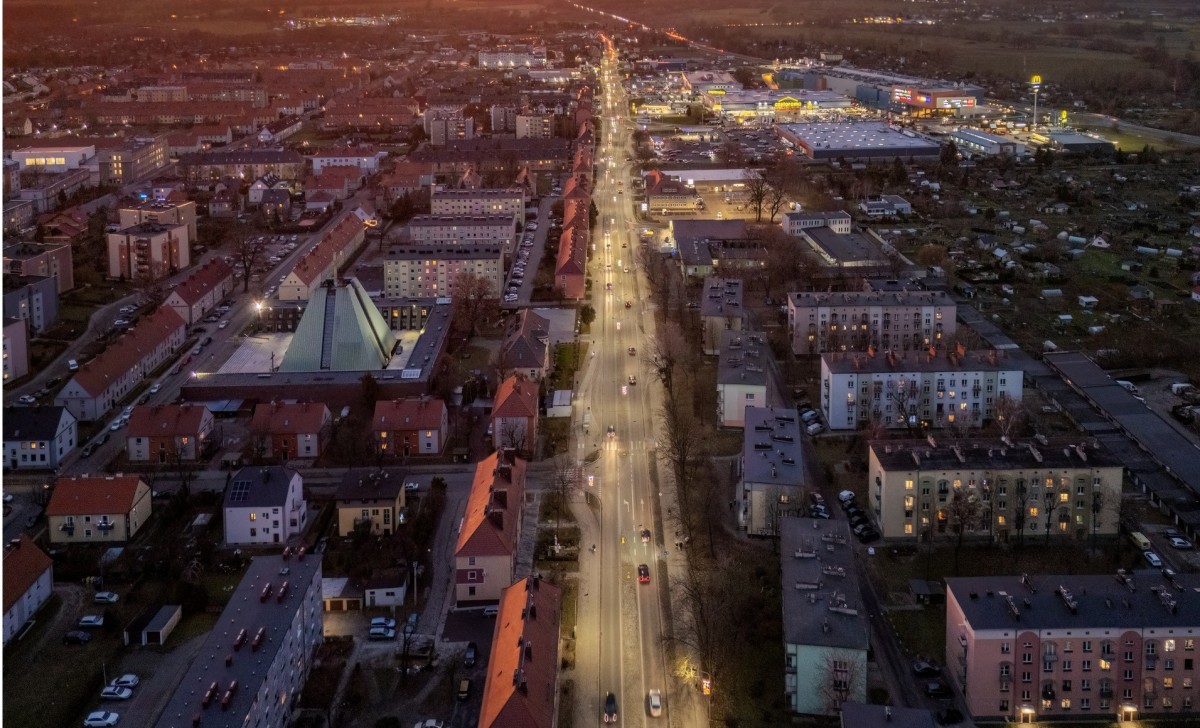 Zakończenie procesu ledyzacji (teren całego miasta)
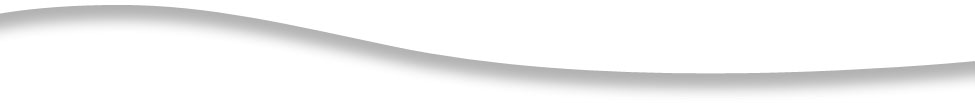 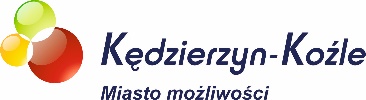 32/43
www.kedzierzynkozle.pl
WYKONANIE BUDŻETU MIASTA KĘDZIERZYN-KOŹLE ZA ROK 2024
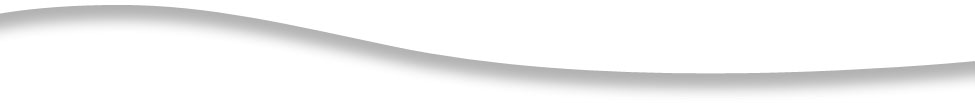 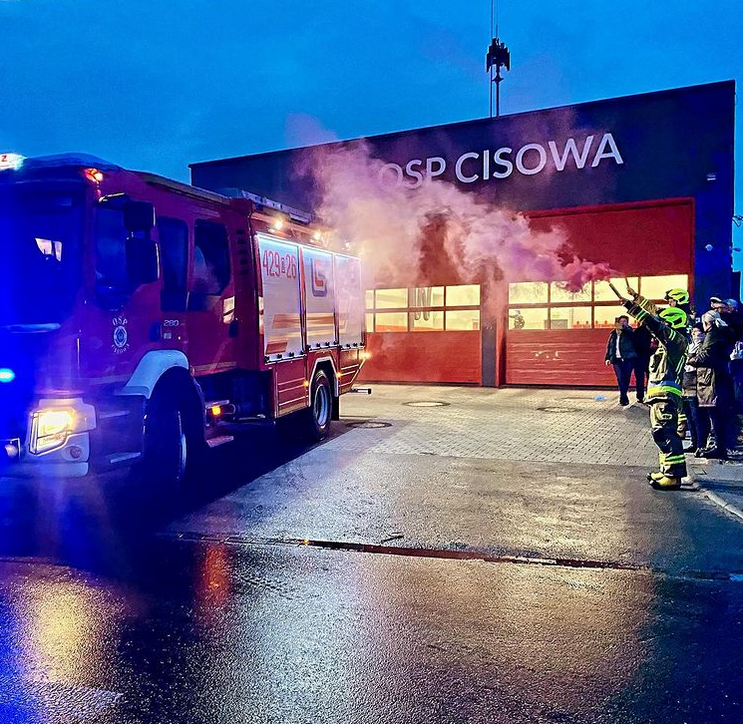 Nowa remiza i wóz ratowniczo-gaśniczy dla OSP (osiedle Cisowa)
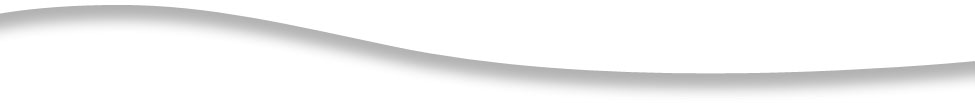 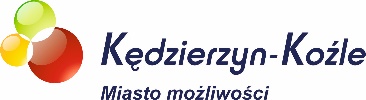 33/43
www.kedzierzynkozle.pl
WYKONANIE BUDŻETU MIASTA KĘDZIERZYN-KOŹLE ZA ROK 2024
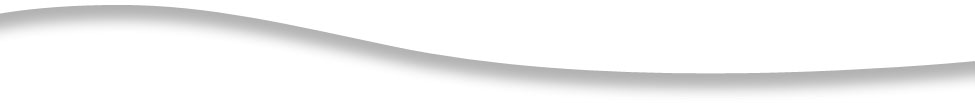 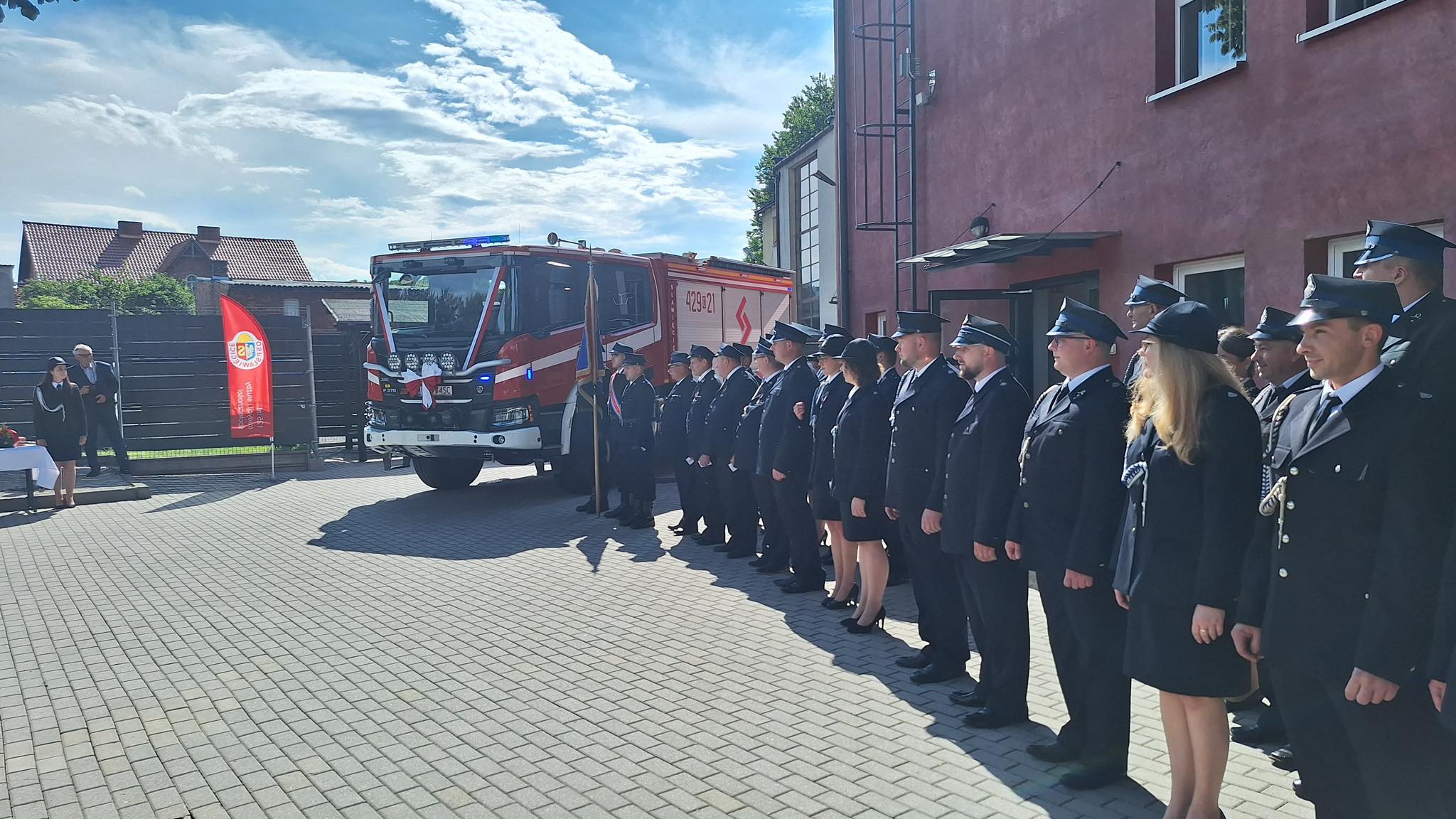 Dofinansowanie do zakupu wozu ratowniczo-gaśniczego dla OSP (osiedle Sławięcice)
(zdjęcie wykonane w maju 2025 roku, inwestycja zrealizowana)
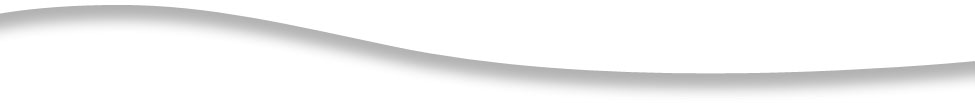 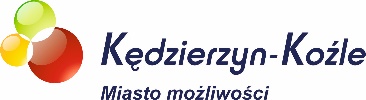 34/43
www.kedzierzynkozle.pl
WYKONANIE BUDŻETU MIASTA KĘDZIERZYN-KOŹLE ZA ROK 2024
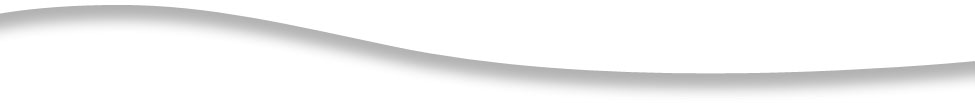 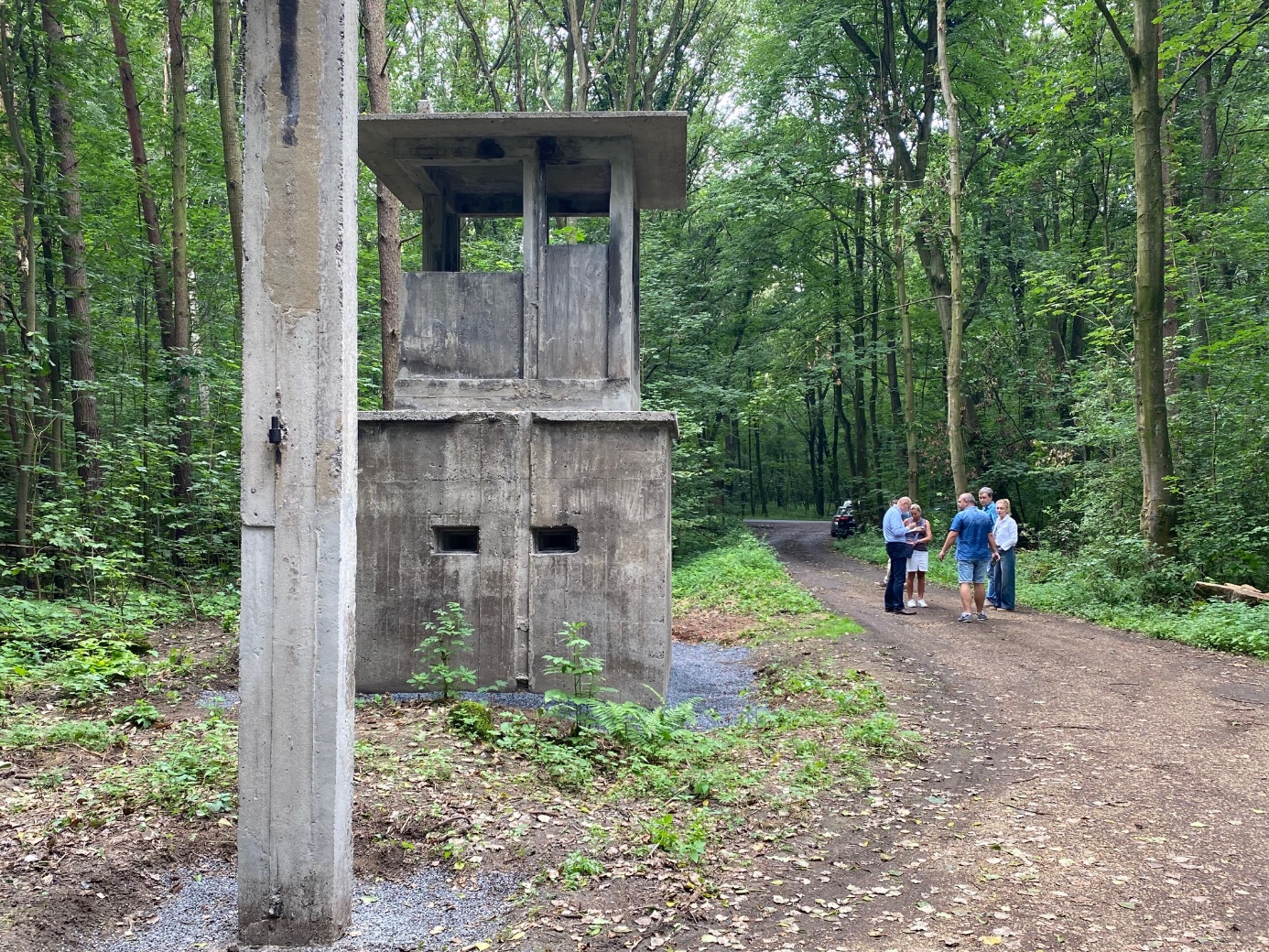 Konserwacja wieżyczek i bram w byłym obozie pracy przymusowej (osiedle Sławięcice)
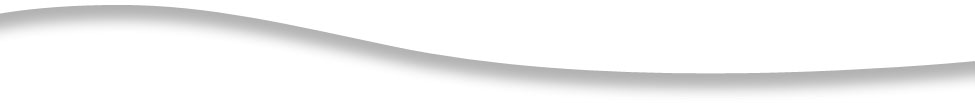 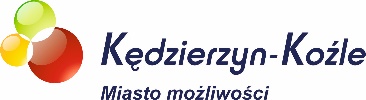 35/43
www.kedzierzynkozle.pl
WYKONANIE BUDŻETU MIASTA KĘDZIERZYN-KOŹLE ZA ROK 2024
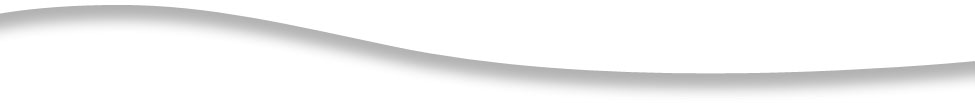 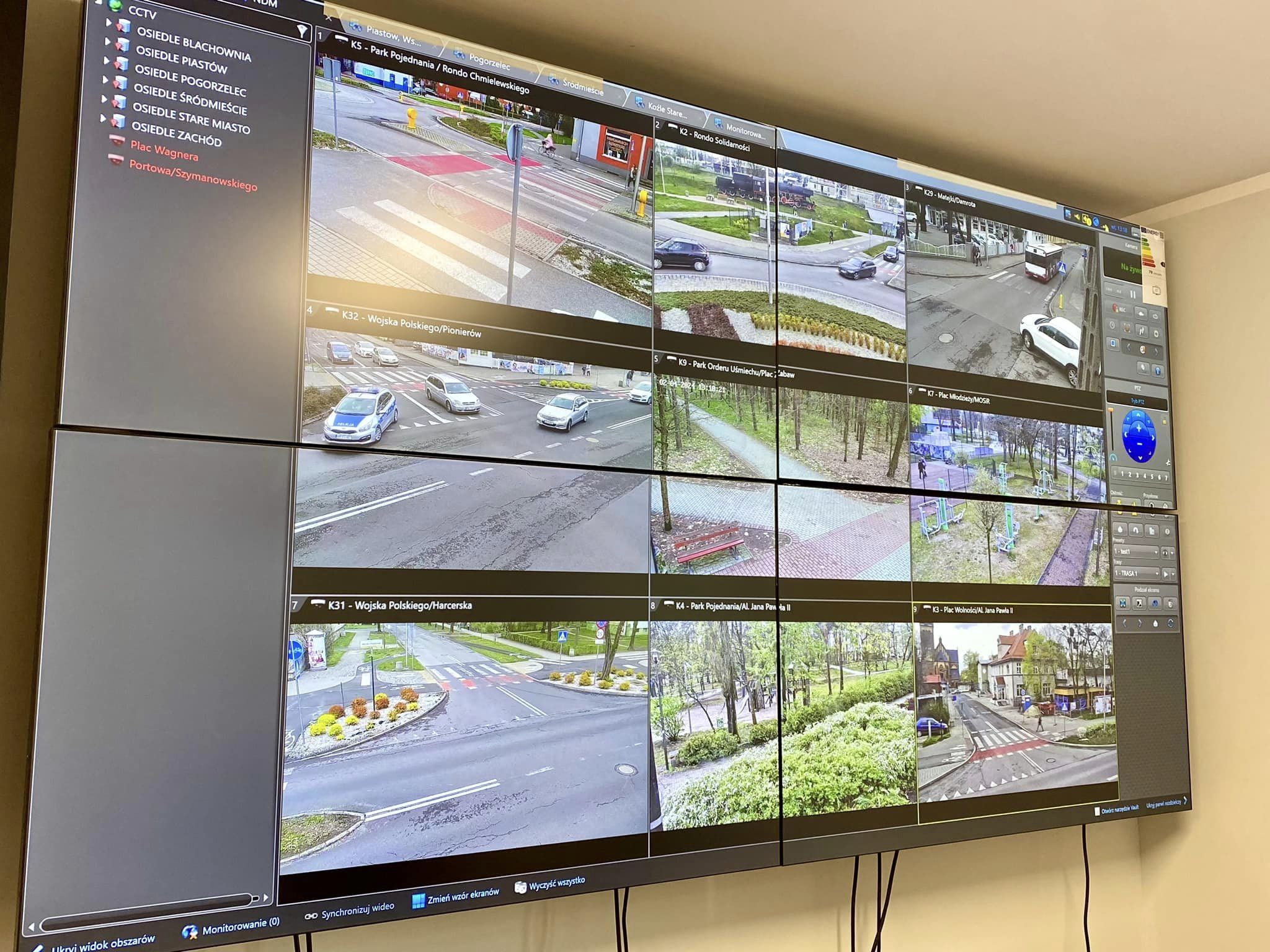 Trzeci etap rozbudowy systemu miejskiego monitoringu do około 80 kamer (teren całego miasta)
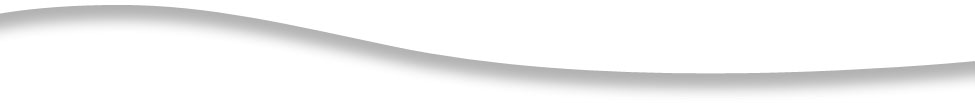 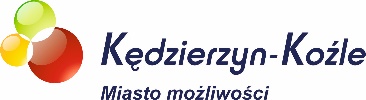 36/43
www.kedzierzynkozle.pl
WYKONANIE BUDŻETU MIASTA KĘDZIERZYN-KOŹLE ZA ROK 2024
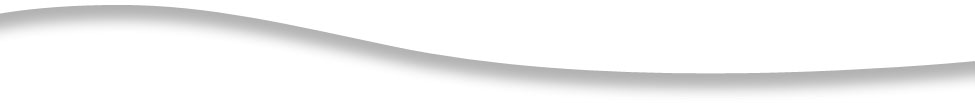 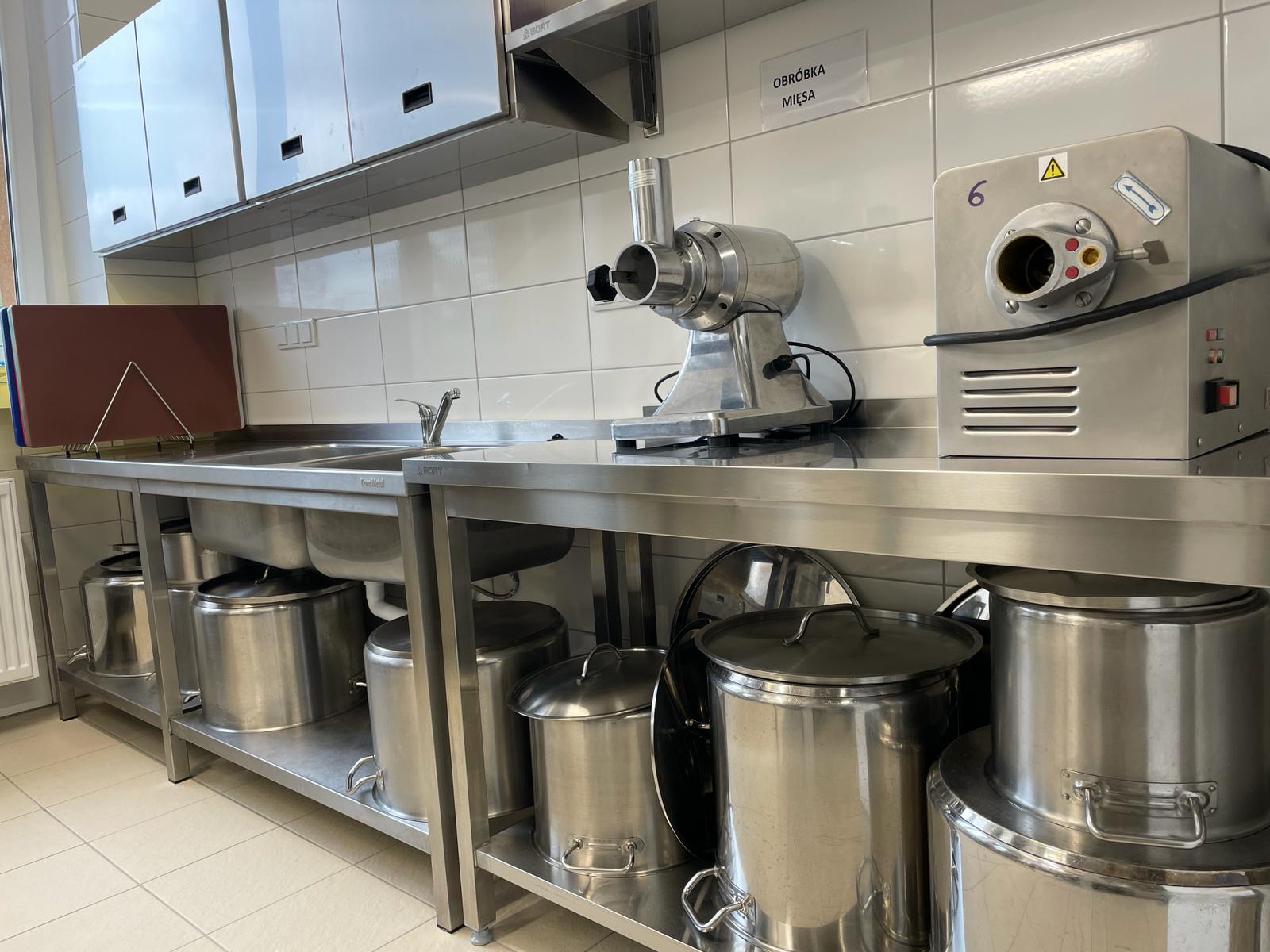 Remont kuchni w Publicznej Szkole Podstawowej nr 6 (osiedle Śródmieście)
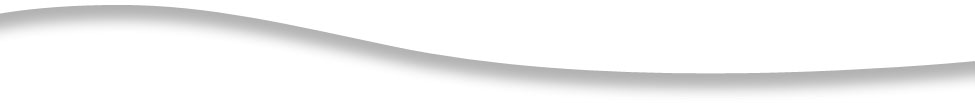 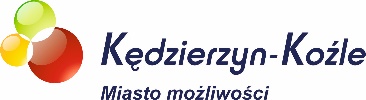 37/43
www.kedzierzynkozle.pl
WYKONANIE BUDŻETU MIASTA KĘDZIERZYN-KOŹLE ZA ROK 2024
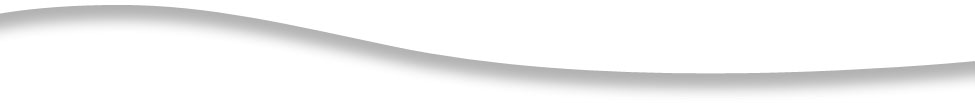 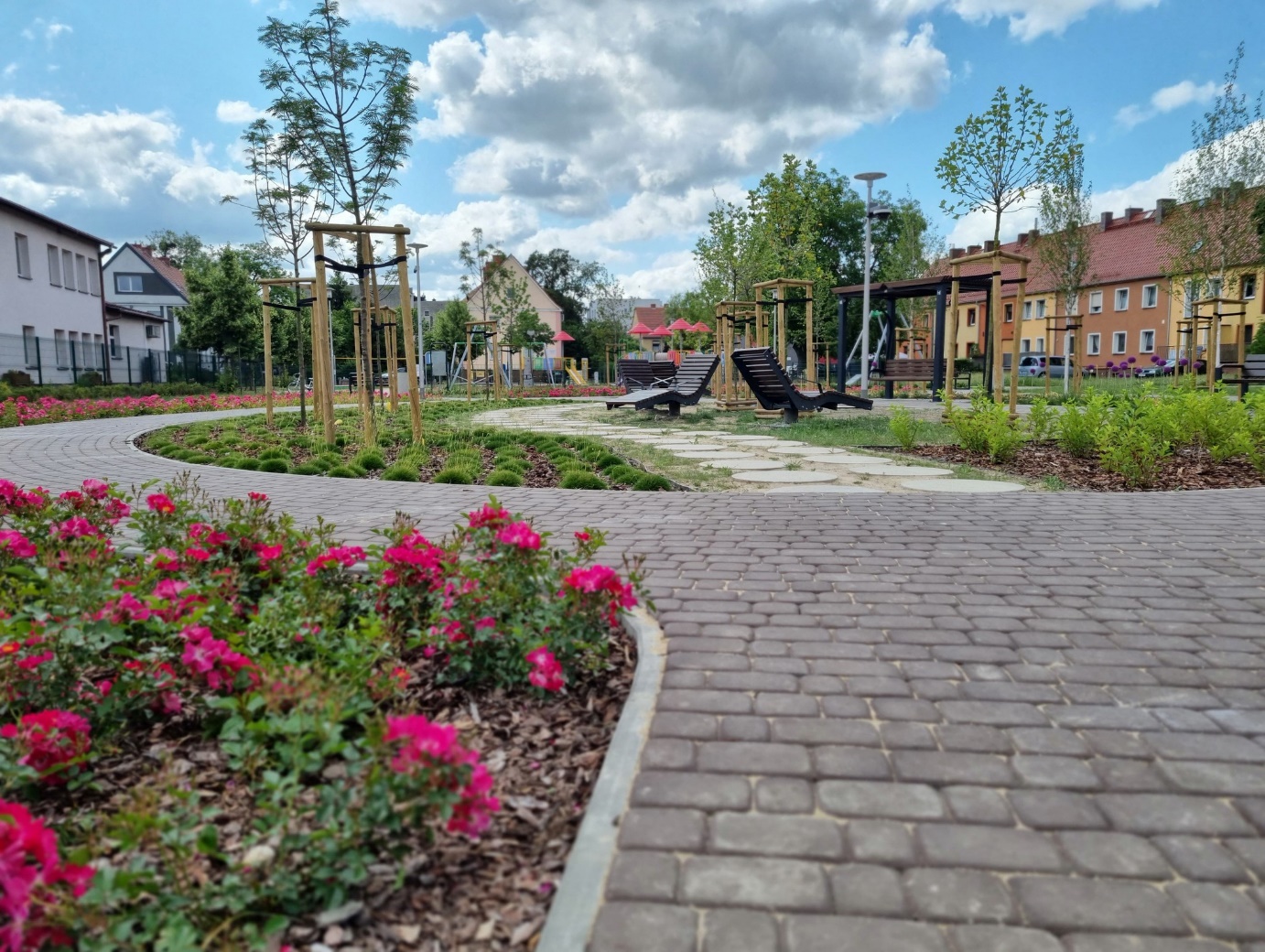 Budowa parku kieszonkowego (osiedle Pogorzelec)
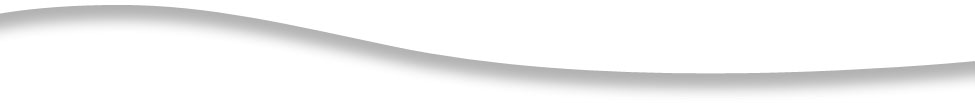 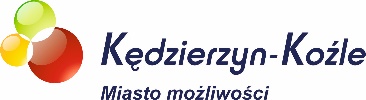 38/43
www.kedzierzynkozle.pl
WYKONANIE BUDŻETU MIASTA KĘDZIERZYN-KOŹLE ZA ROK 2024
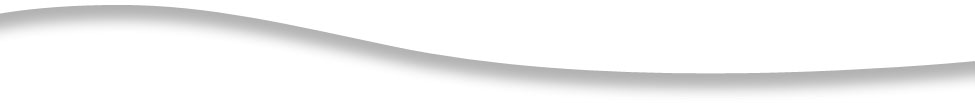 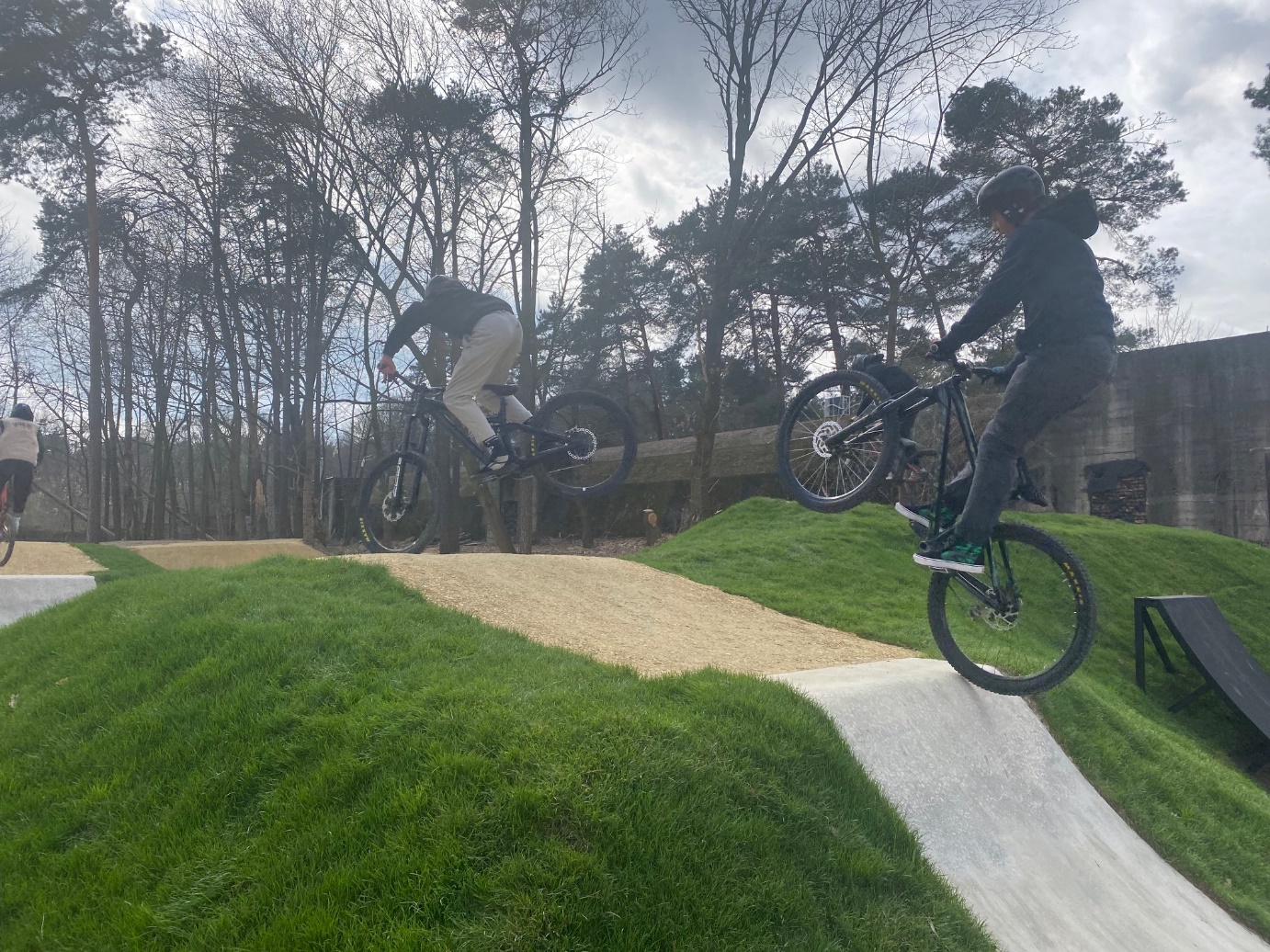 Drugi etap rozbudowy pamptrucku (osiedle Blachownia)
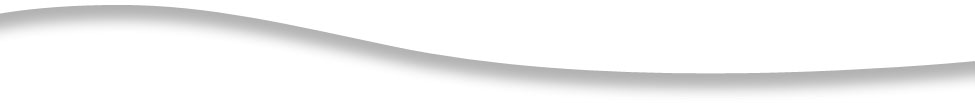 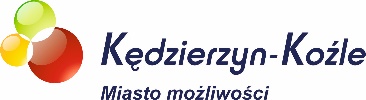 39/43
www.kedzierzynkozle.pl
WYKONANIE BUDŻETU MIASTA KĘDZIERZYN-KOŹLE ZA ROK 2024
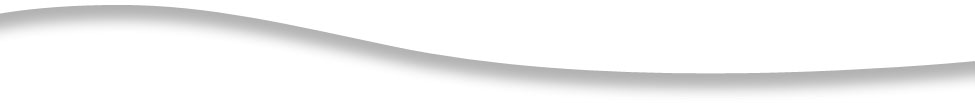 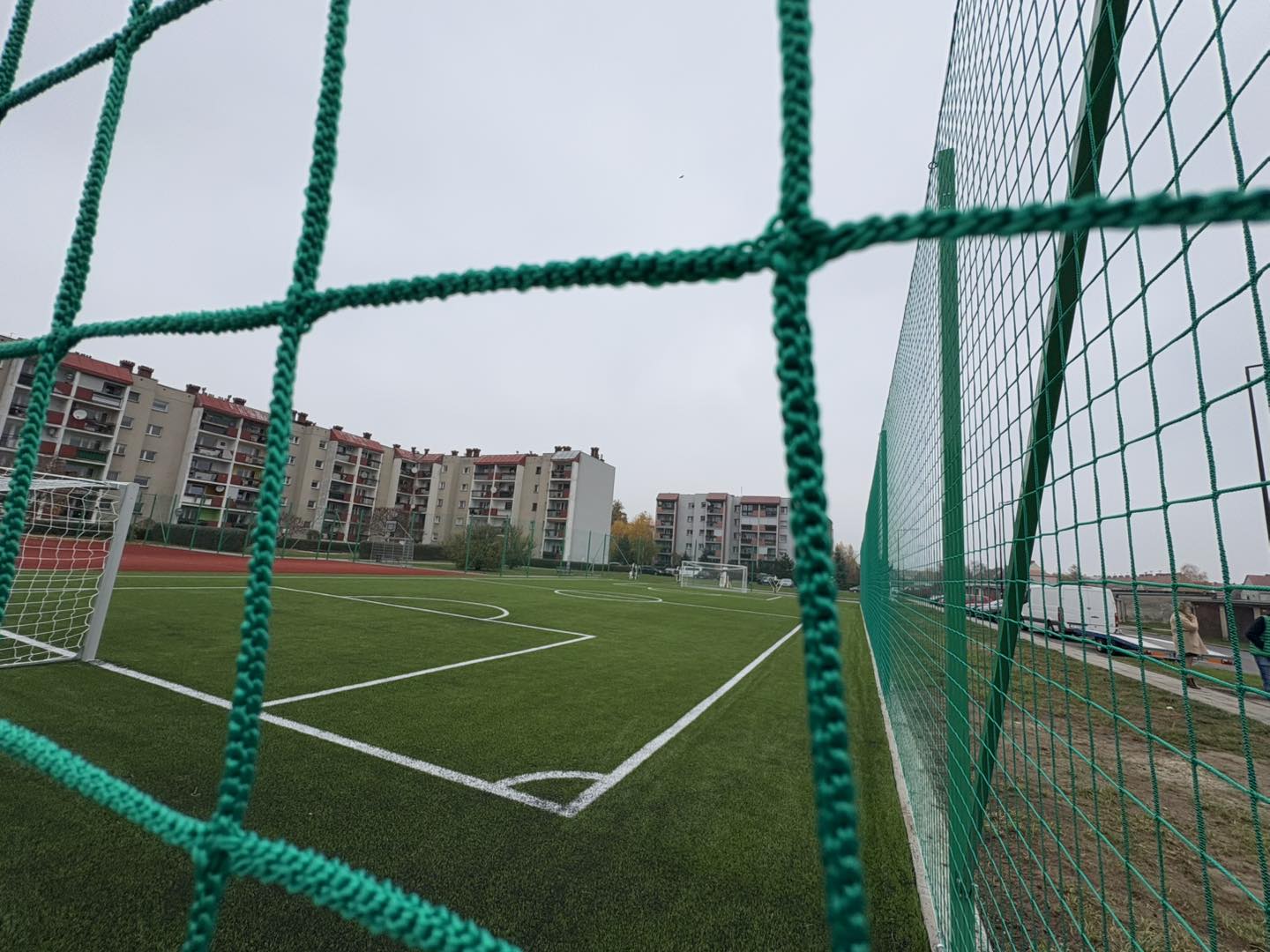 Budowa boiska przy ul. Starej (osiedle Pogorzelec)
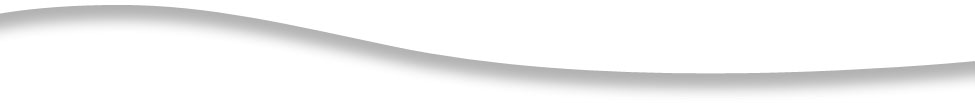 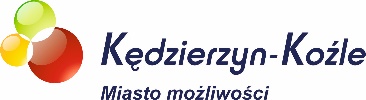 40/43
www.kedzierzynkozle.pl
WYKONANIE BUDŻETU MIASTA KĘDZIERZYN-KOŹLE ZA ROK 2024
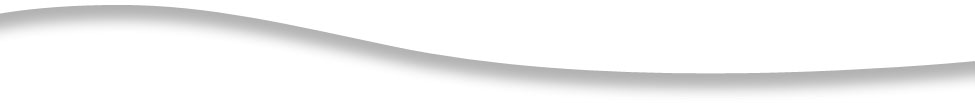 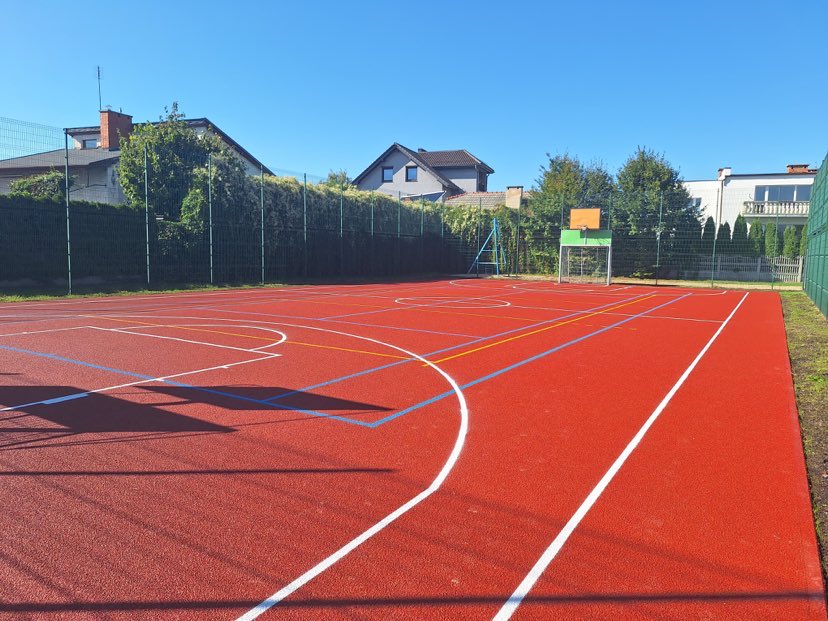 Remont boiska przy ul. Wiklinowej (osiedle Południe)
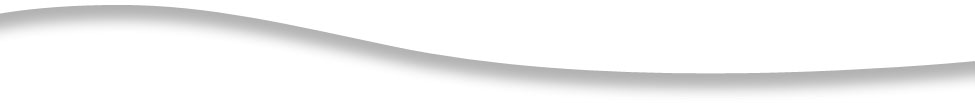 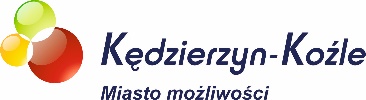 41/43
www.kedzierzynkozle.pl
WYKONANIE BUDŻETU MIASTA KĘDZIERZYN-KOŹLE ZA ROK 2024
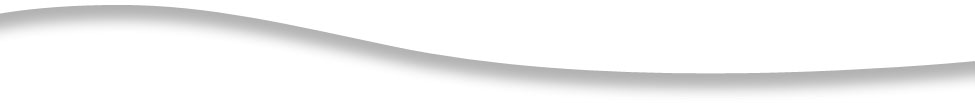 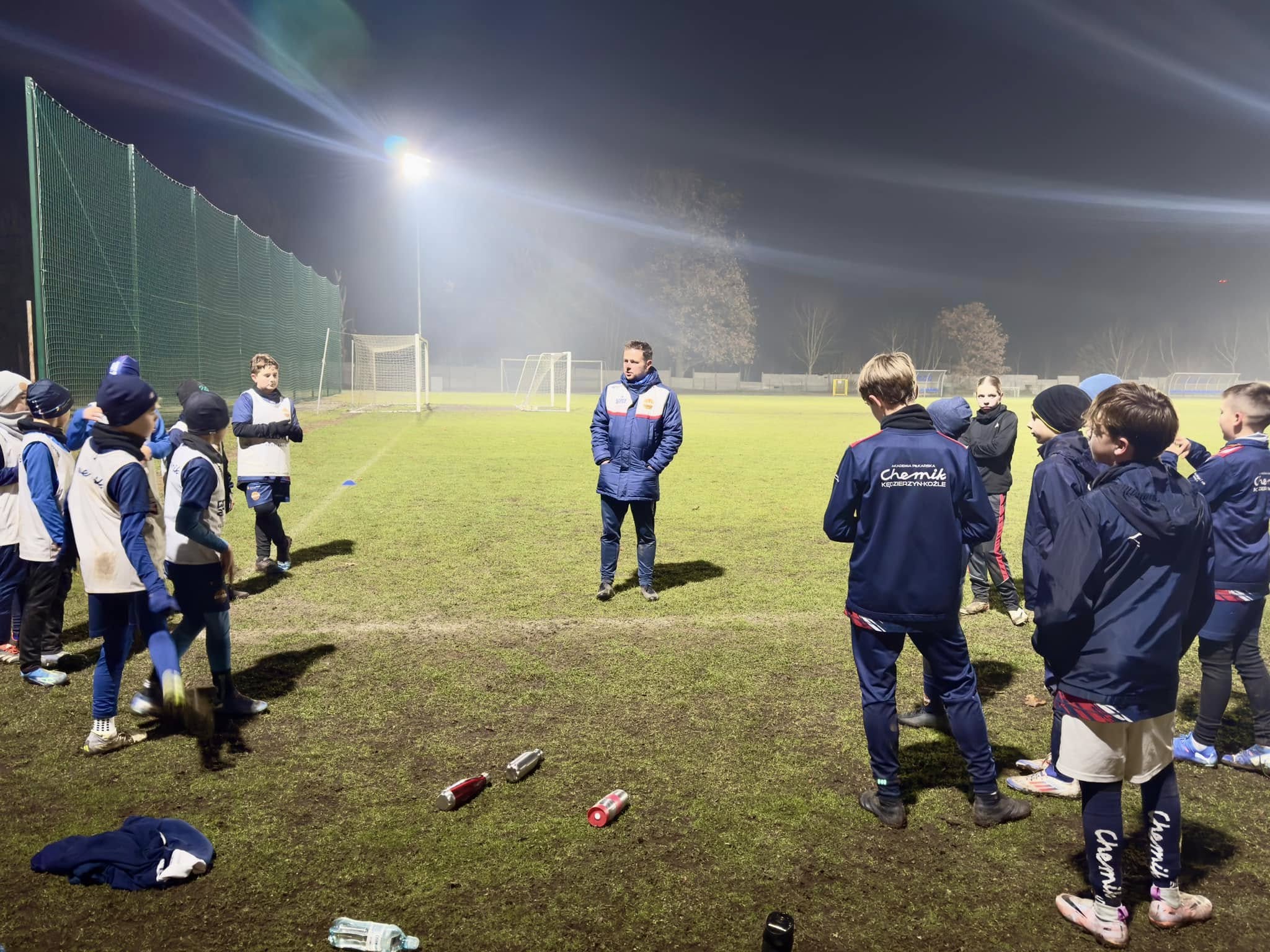 Oświetlenie stadionu przy u. Szkolnej (osiedle Blachownia)
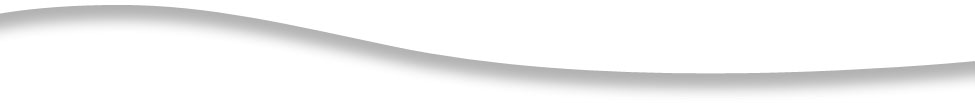 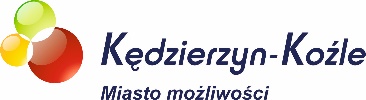 42/43
www.kedzierzynkozle.pl
WYKONANIE BUDŻETU MIASTA KĘDZIERZYN-KOŹLE ZA ROK 2024
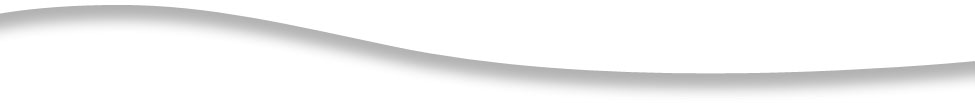 Dziękuję za uwagę
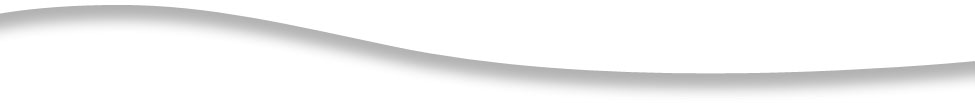 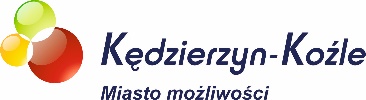 www.kedzierzynkozle.pl